Strategic Assessment of Undergraduate Technical Education for Competencies and Belongingness
Dr. Kris Acheson-Clair, CILMAR
Katherine N. Yngve, IDA+A
June 2021
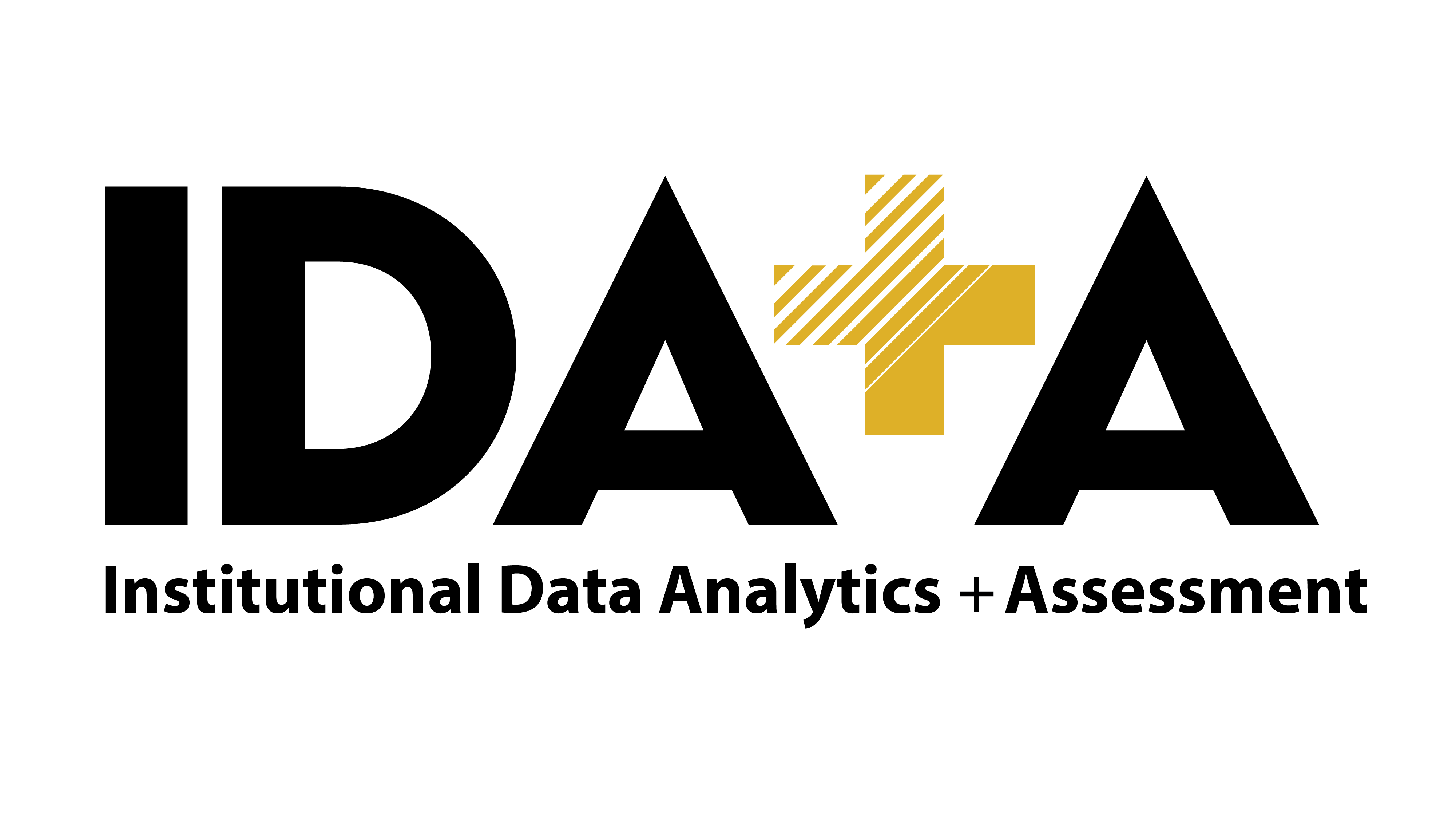 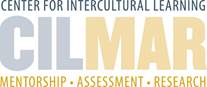 Executive Summary
Large-scale longitudinal assessment
Intercultural Development Inventory (IDI) – measures intercultural perspective
Beliefs, Events, and Values Inventory (BEVI) – measures intercultural competence, critical thinking, resilience/wellbeing, and more
Institutional data (retention and graduation)
Main findings:
Institutional signature
Increases in belongingness for minority students
Achievement of learning outcomes
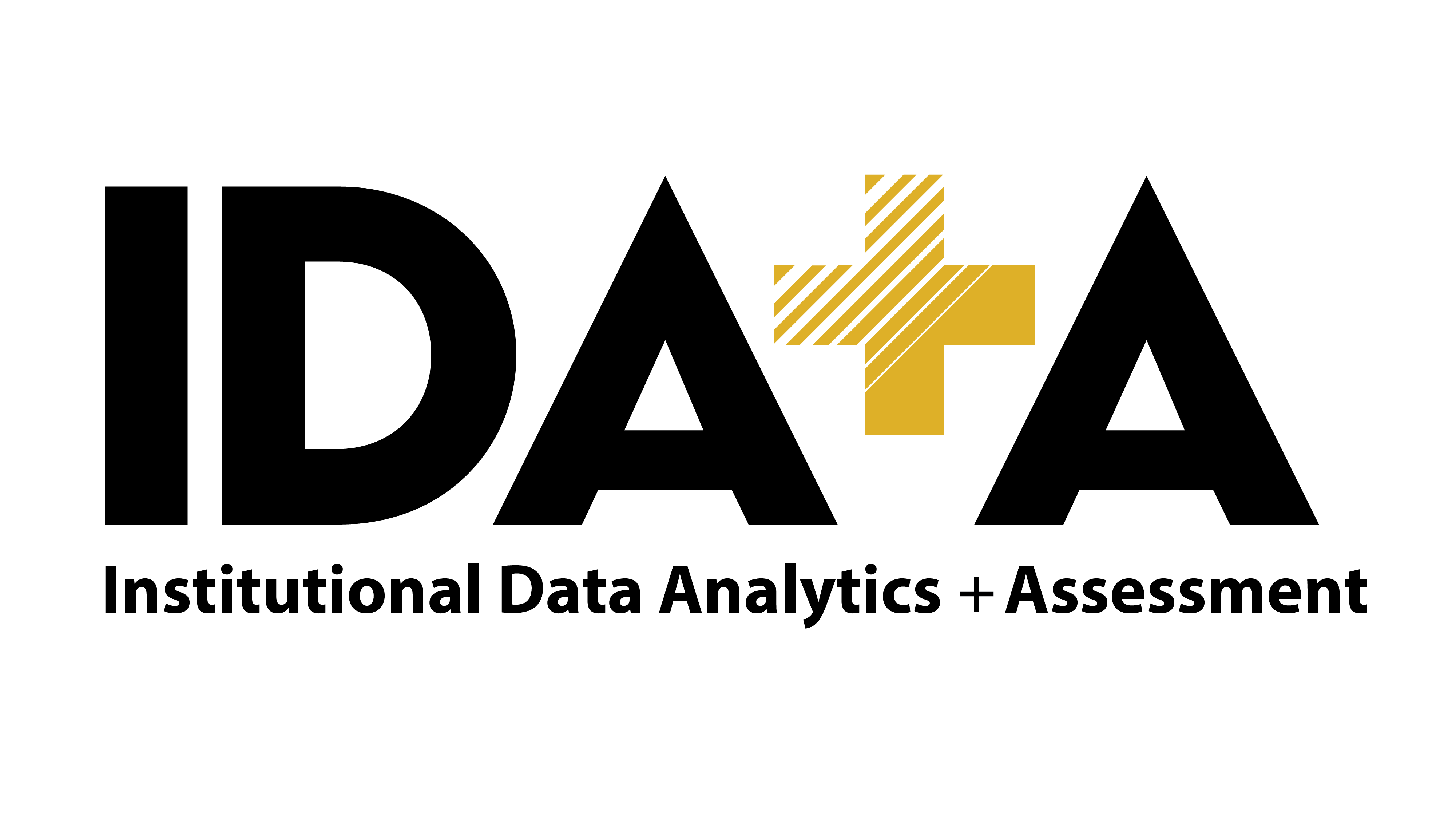 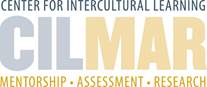 pOLL
Who is in the room with us?
What is your background knowledge and comfort level with:
Assessment design
Intercultural assessment instruments
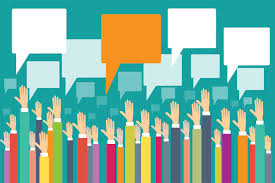 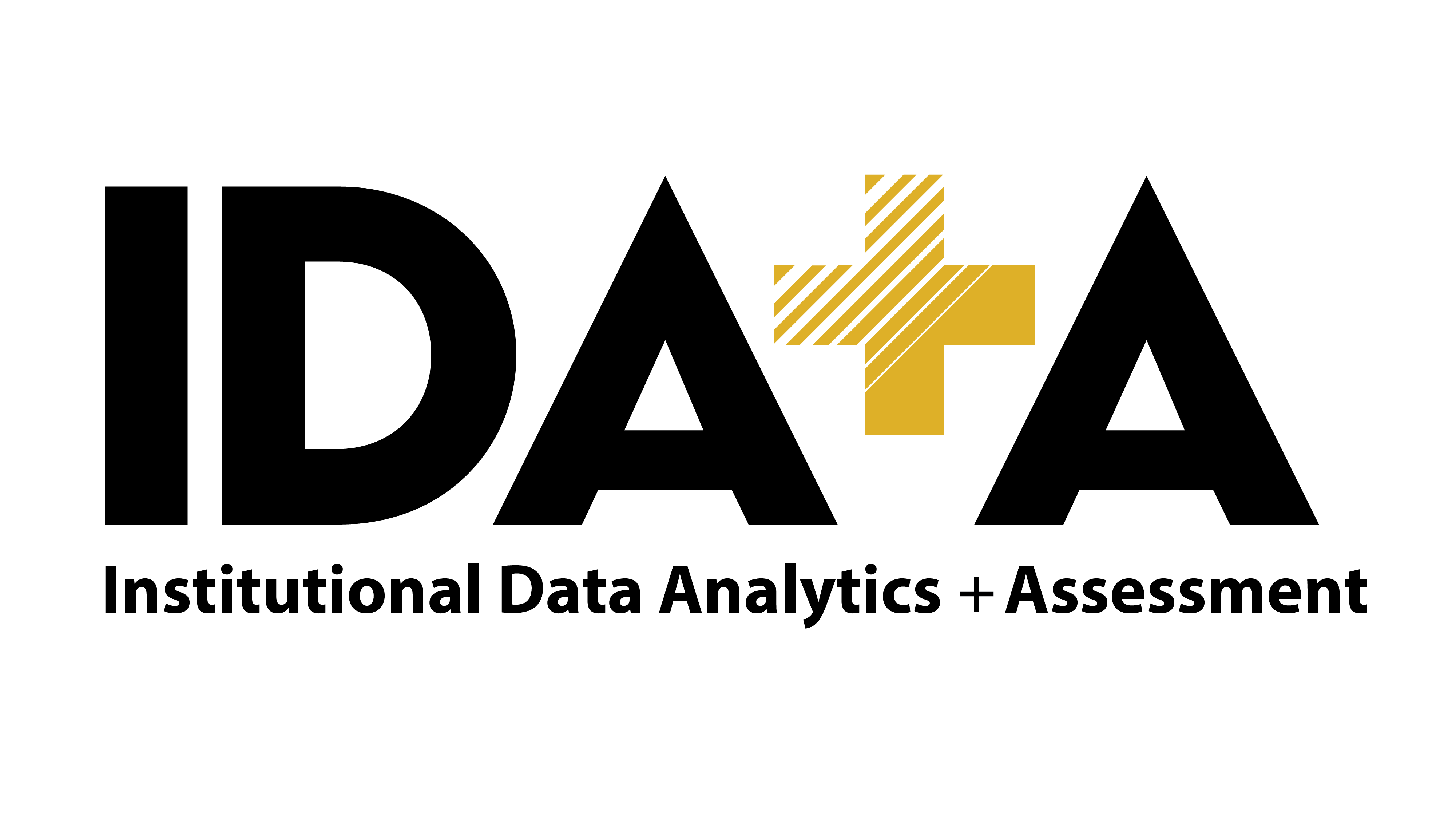 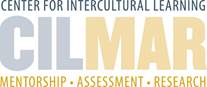 BACKGROUND INFORMATION
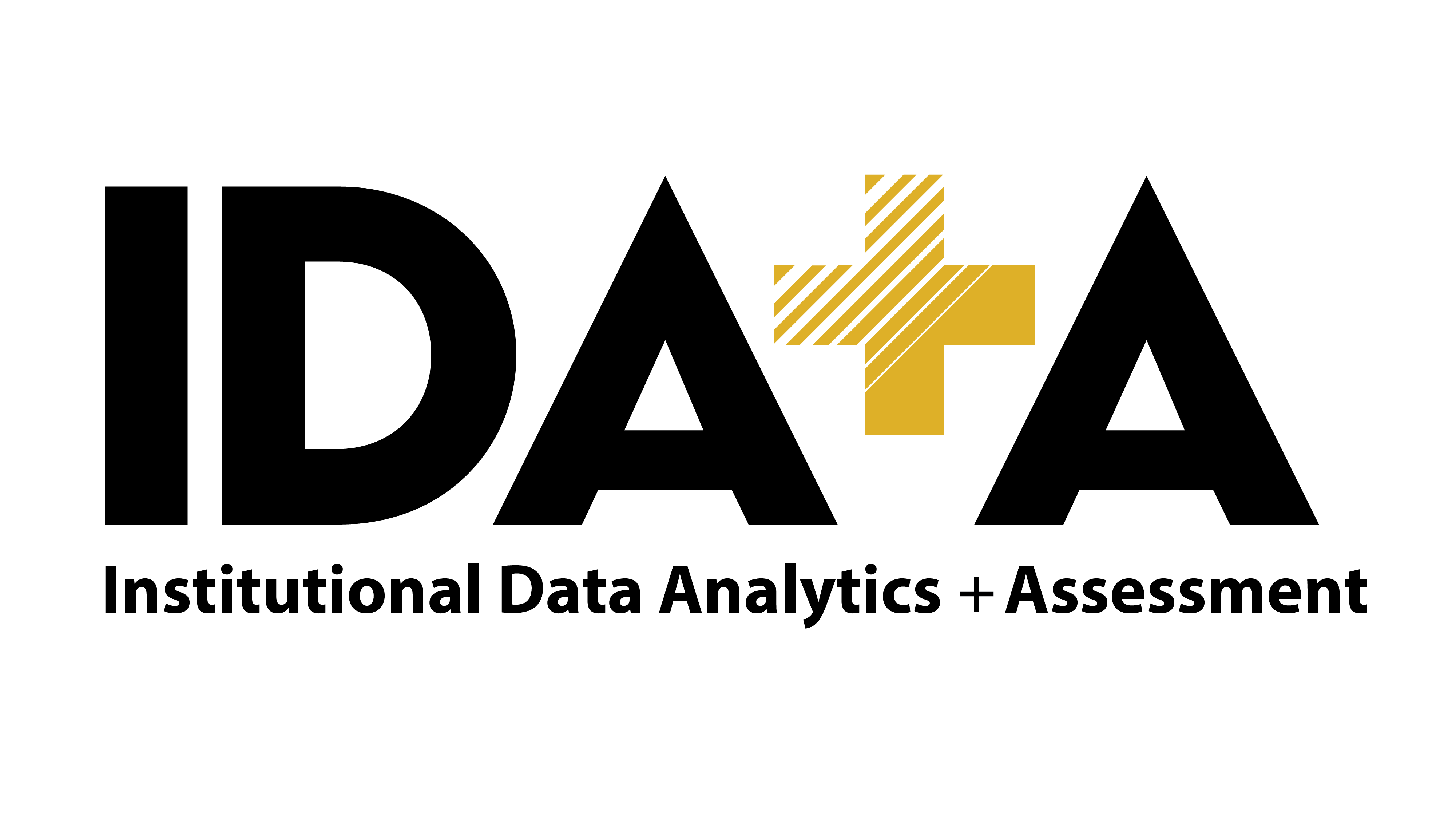 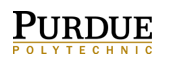 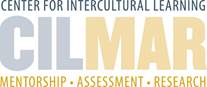 The Big PicturePurdue Polytechnic’s Global Transformation
Students must have the experience of being immersed in an environment that is culturally, economically, or socially different from their own and has a different way of thinking about challenges and solutions.  

The Polytechnic has many innovative and non-traditional programs to provide students with a global experience.

Reality:  Not ALL Polytechnic Students will go abroad
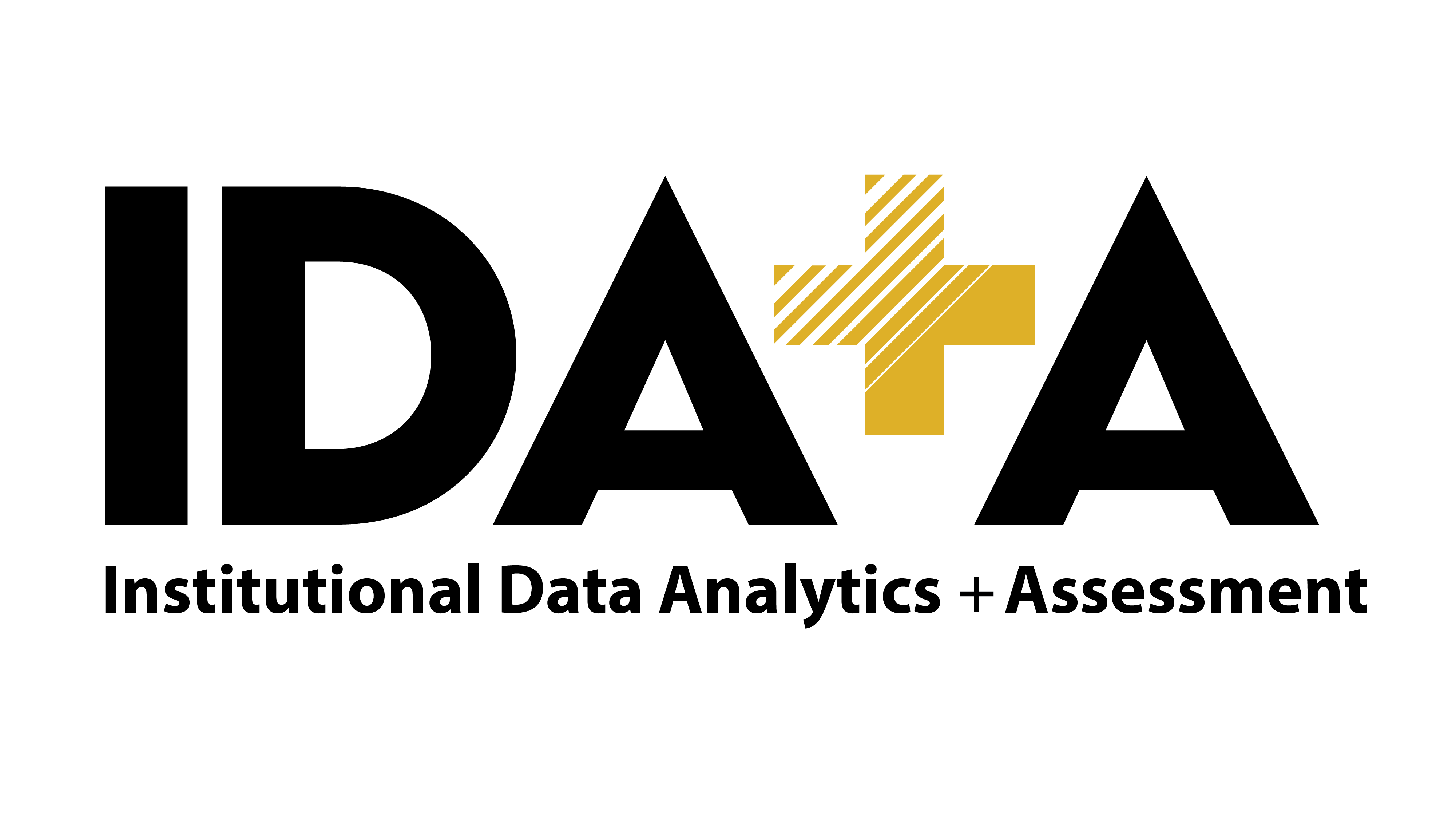 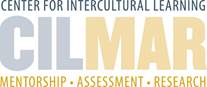 5
Assessment's Role in Transforming the Polytechnic
Evidence-based innovations
Knowing our students
Demonstrating effectiveness of changes

Requires:
Operationalization of learning and other outcomes
Strong local leadership
Buy in from stakeholders (faculty, admin, students)
Institutional-level collaboration (CILMAR, IDA+A, other colleges)
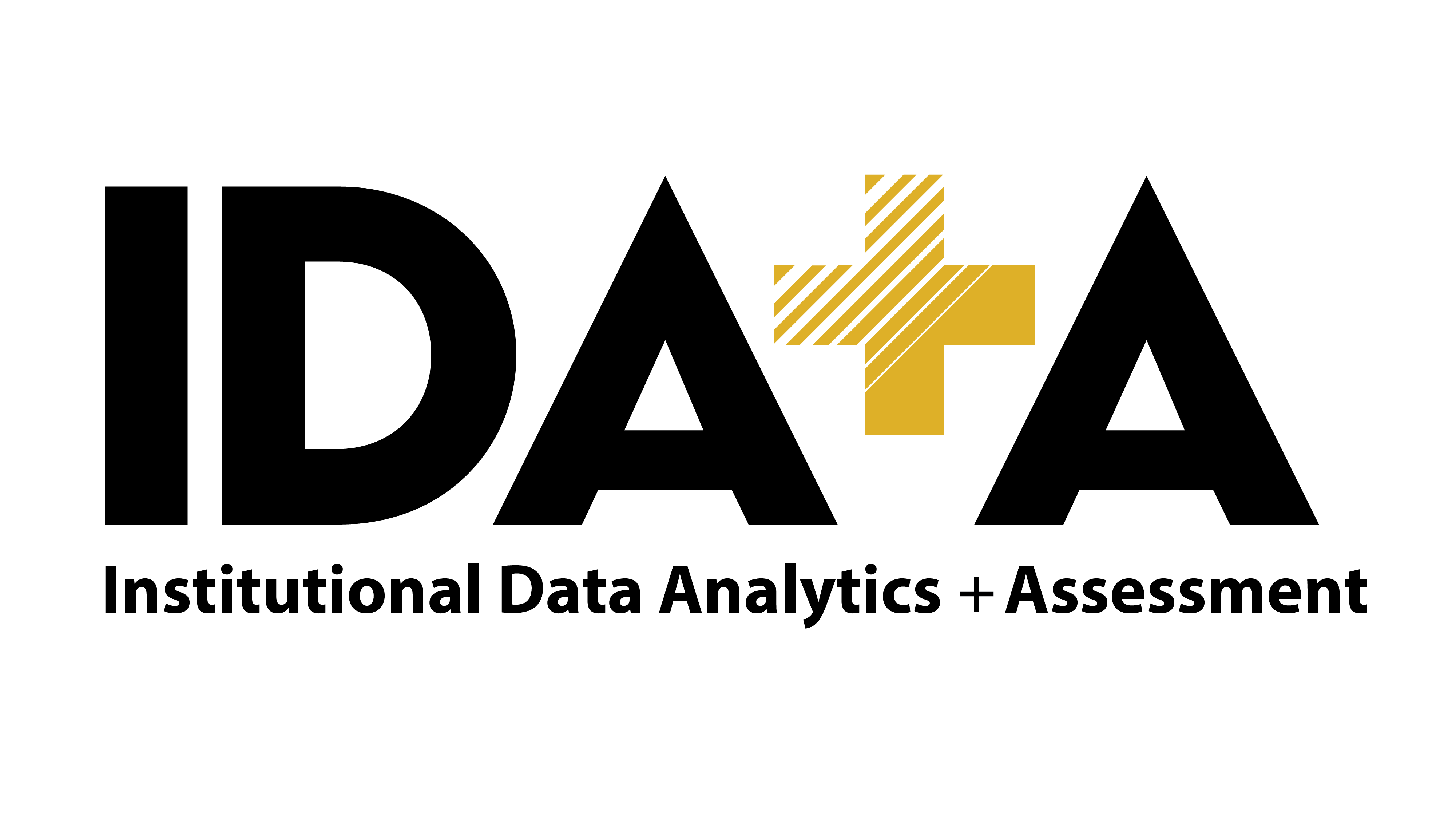 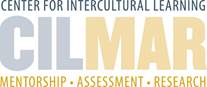 The Black Box Input, Varied Experiences, Output
Polytechnic 
GLOBAL / CULTURAL 
EXPERIENCES
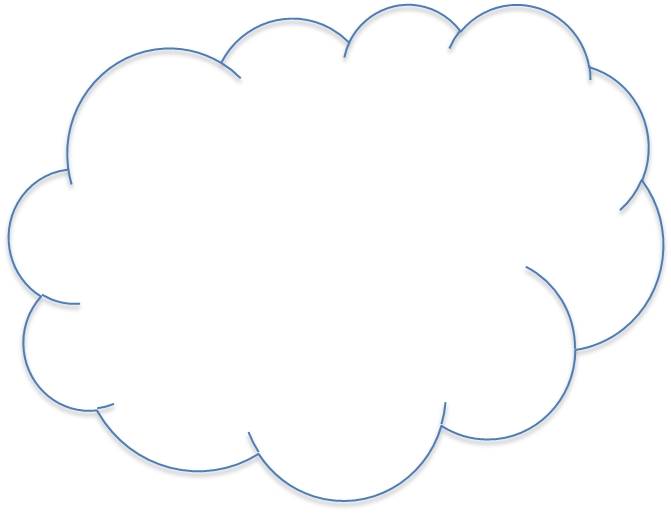 College-wide Environment of Global / Cultural Awareness
Study Abroad Activities
Input
Output
Global / Cultural Related Courses
Local or on Campus Global / Cultural Activities
Virtual Exchanges, Global Research Projects
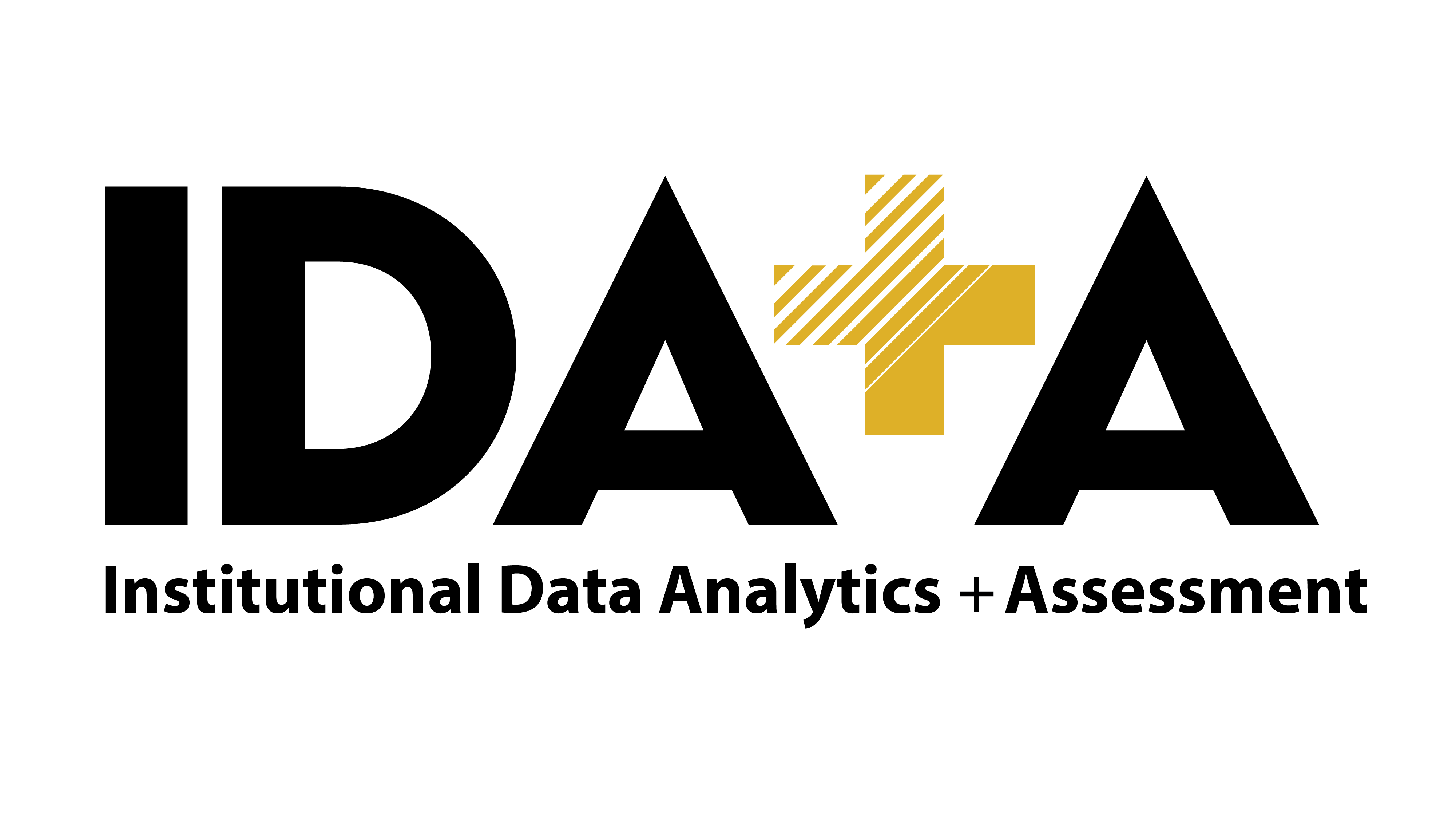 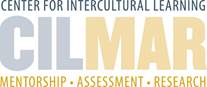 Theoretical Frameworks
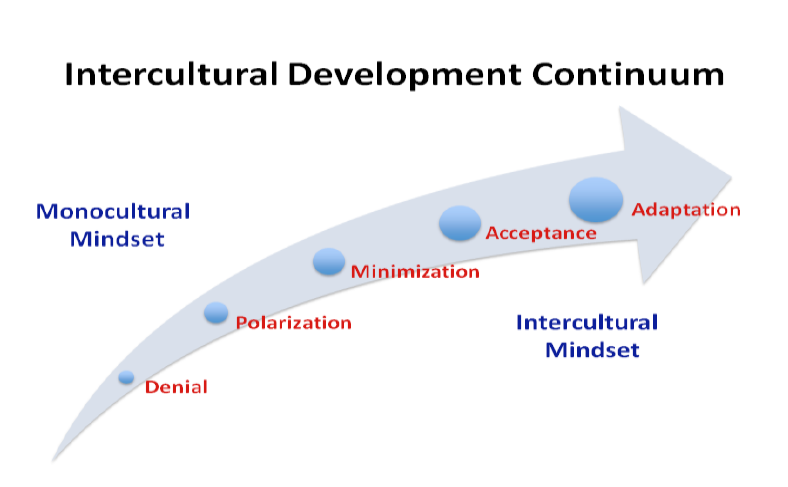 Idiinventory.com
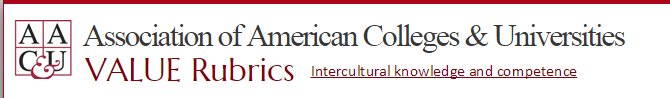 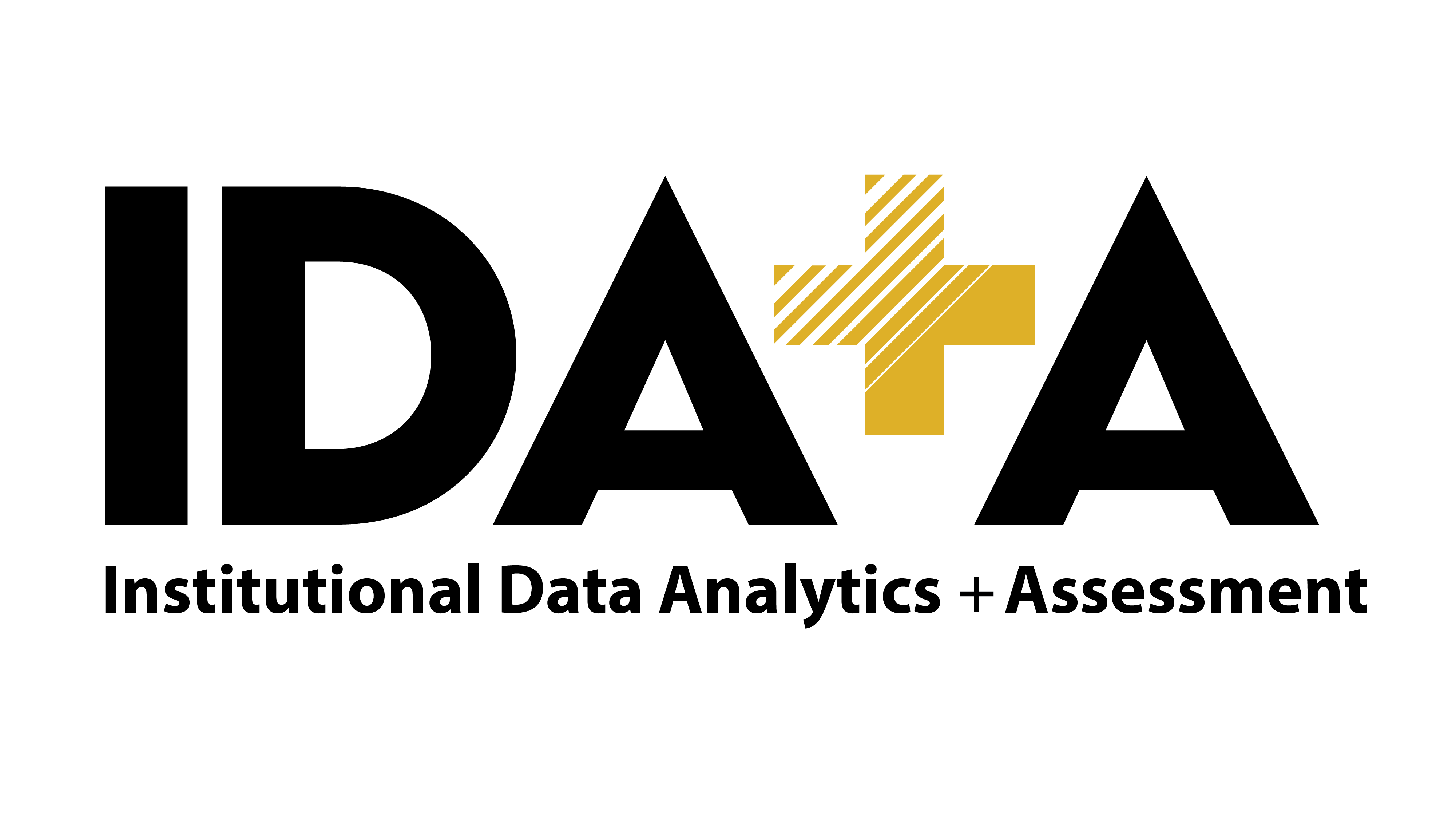 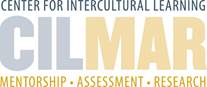 Assessment Design
1st Year Baseline Analysis
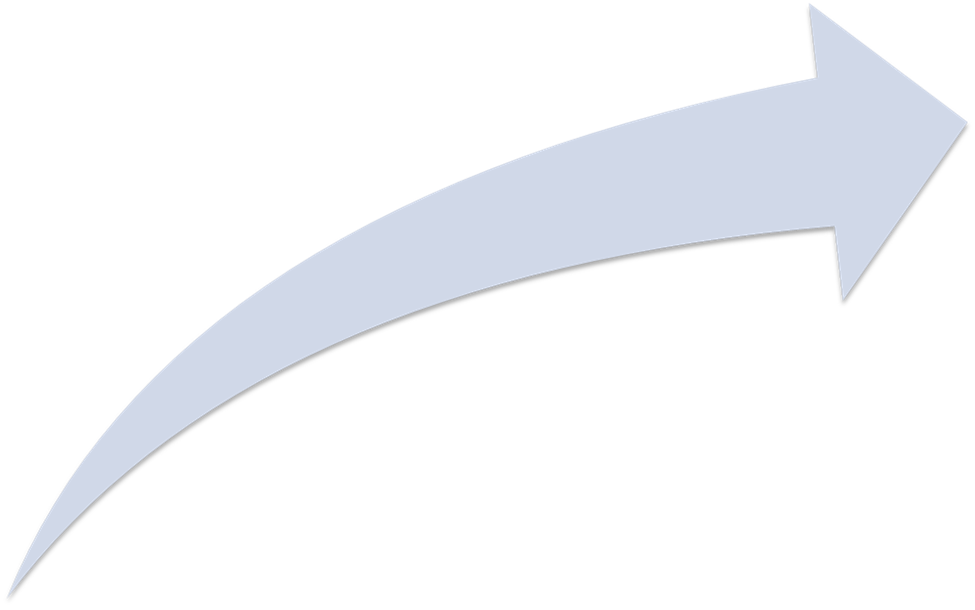 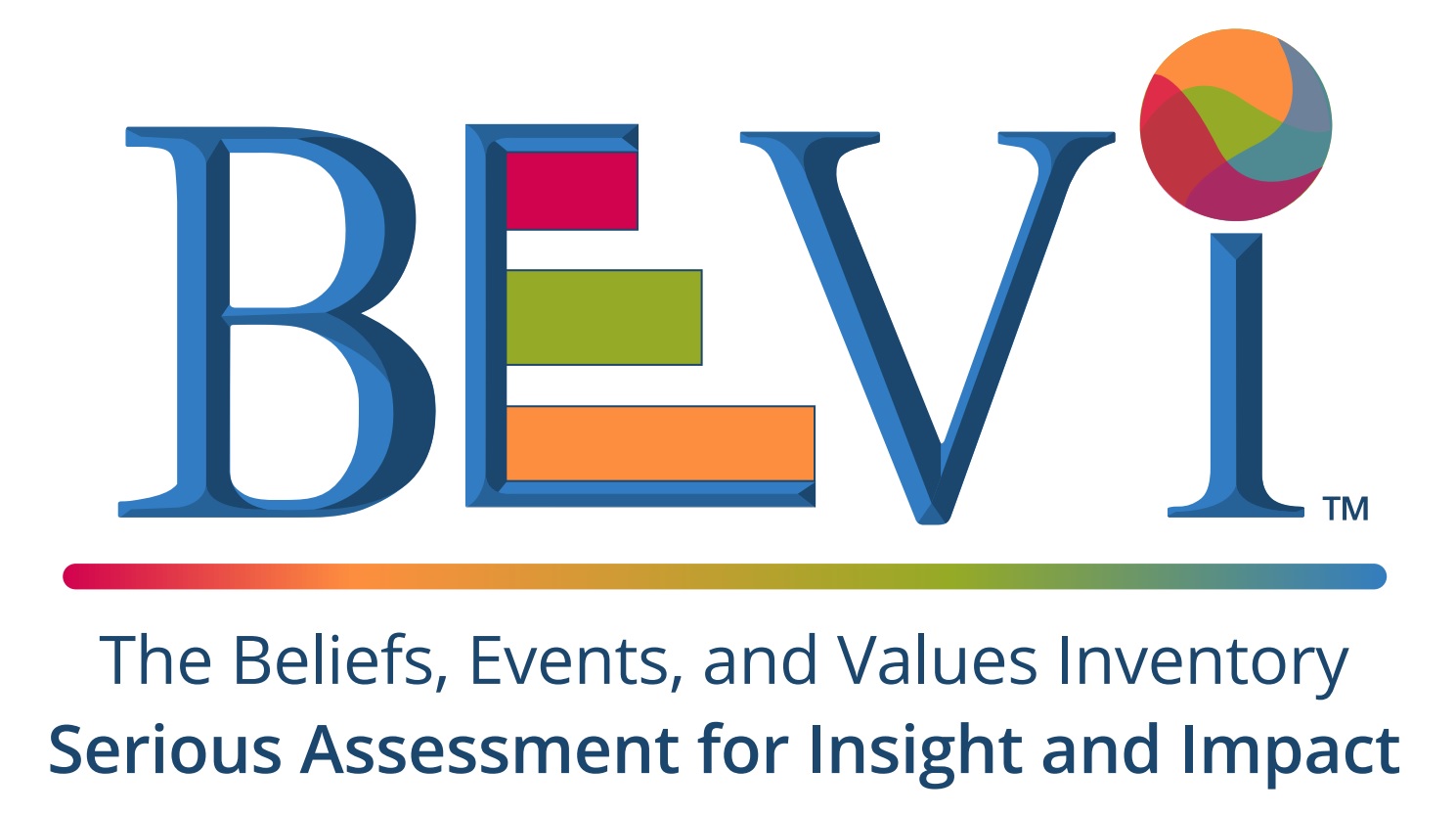 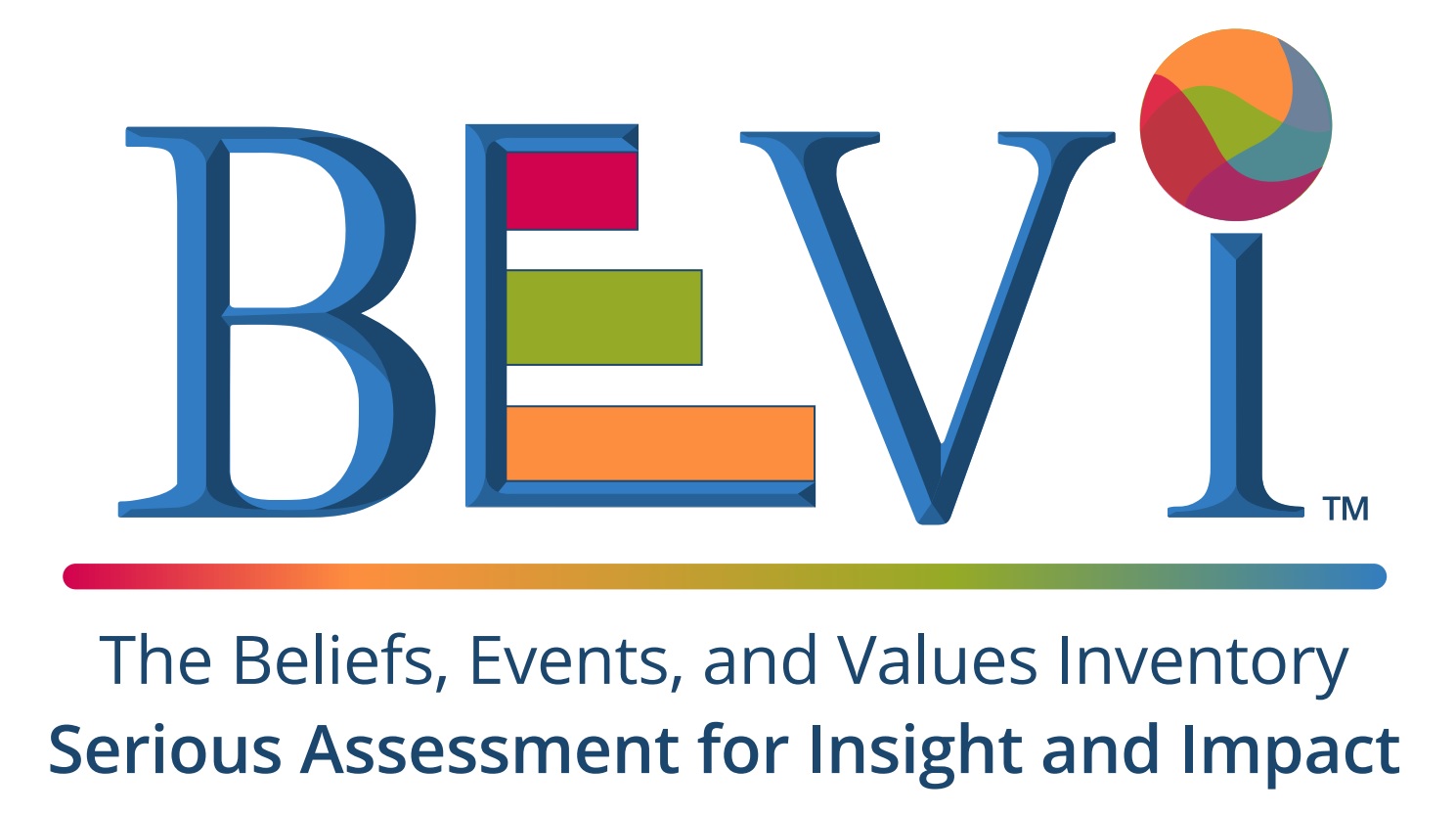 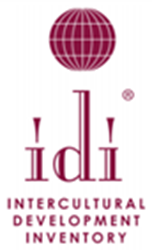 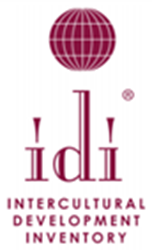 4th Year 
Longitudinal 
Analysis
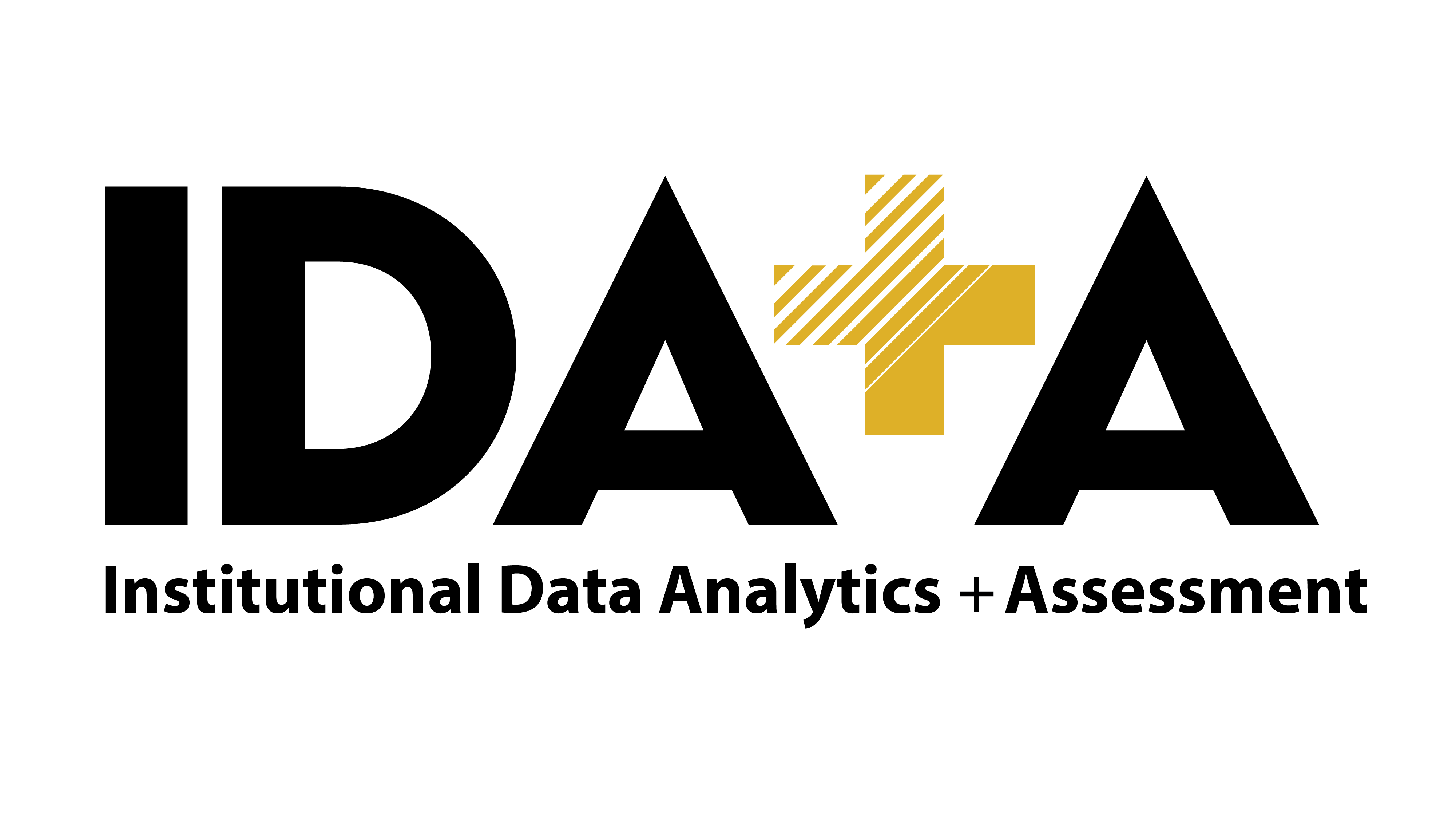 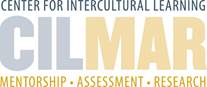 BASELINE ANALYSIS
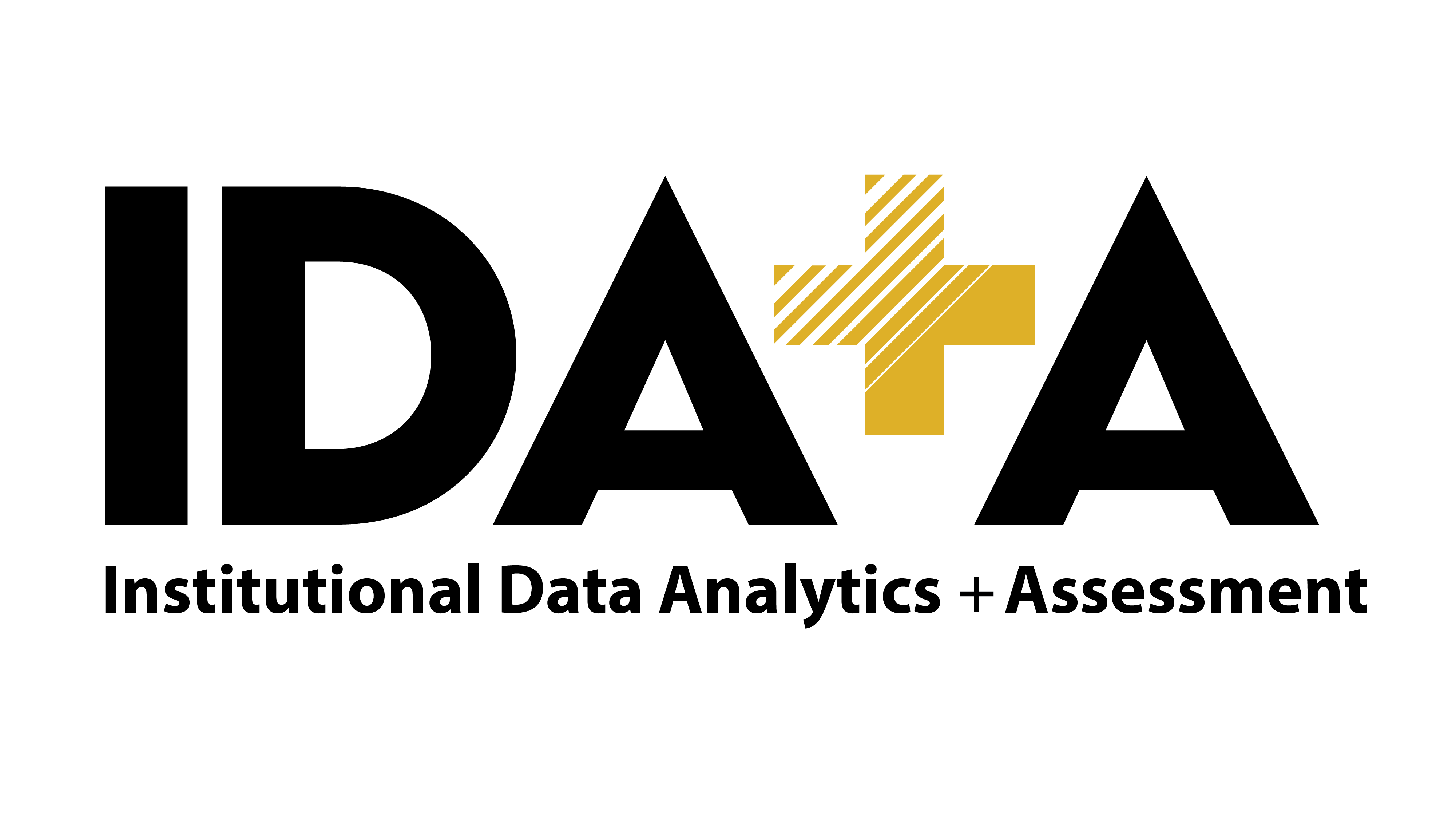 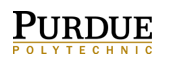 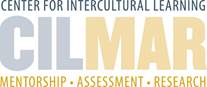 Polytechnic demographics
For the entering class of 2017
1448 Traditional Age First-Year Students
80% Male
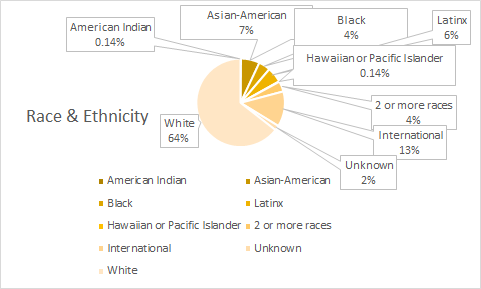 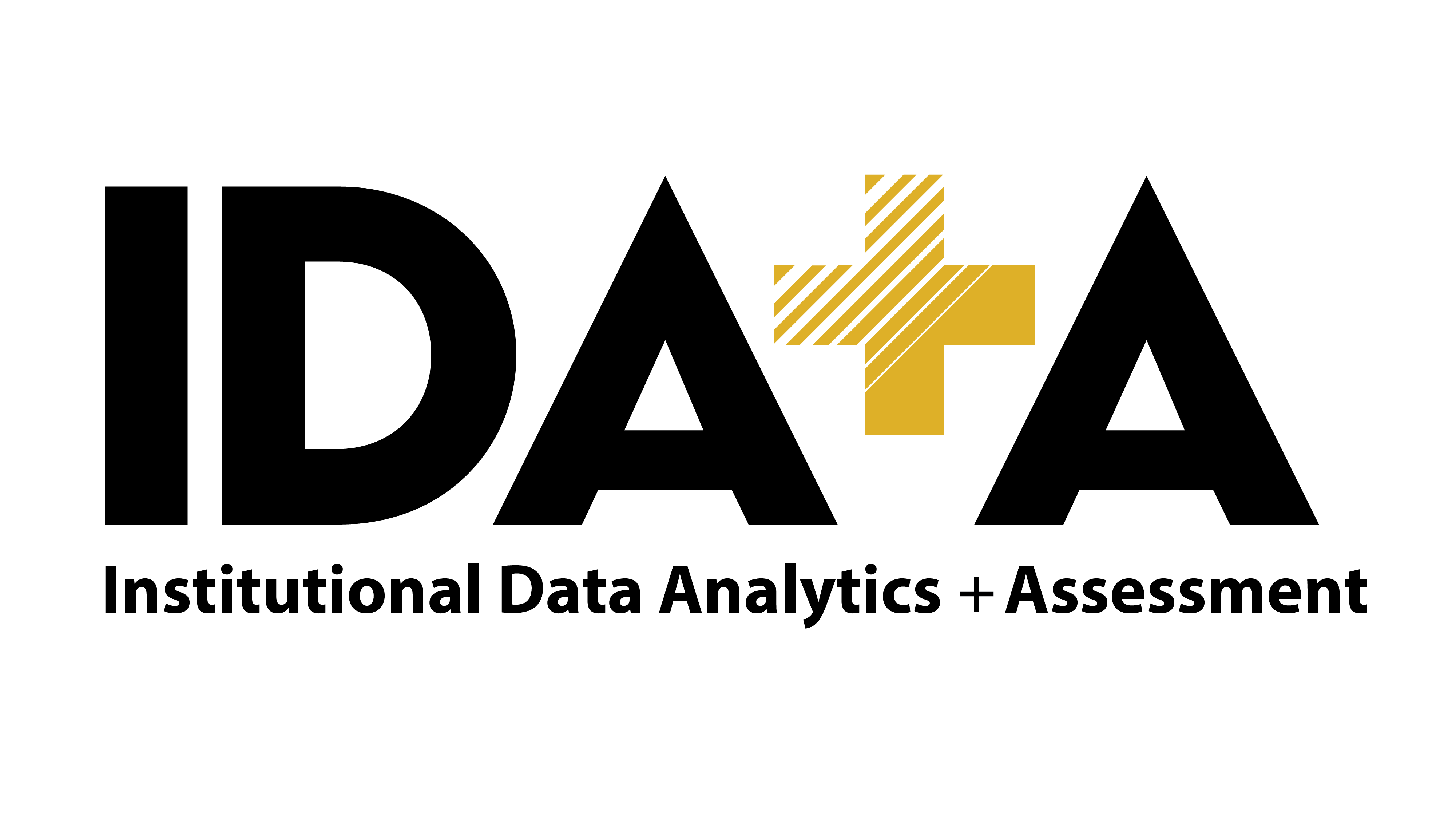 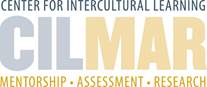 Intercultural Development inventory
idiinventory.com
Built upon the framework of the Developmental Model of Intercultural Sensitivity (Bennett, 1986; 1993; 2004; 2013), which grew out of grounded theory research.
50-item psychometric survey, validated across cultures, with strong construct, content & predictive validity
https://idiinventory.com/idi-validation/ 
Little to no social desirabilty bias
Available in 17 languages
Determines a person's dominant interaction posture across a 5-stage continuum of comfort with difference (see next slide for visual).
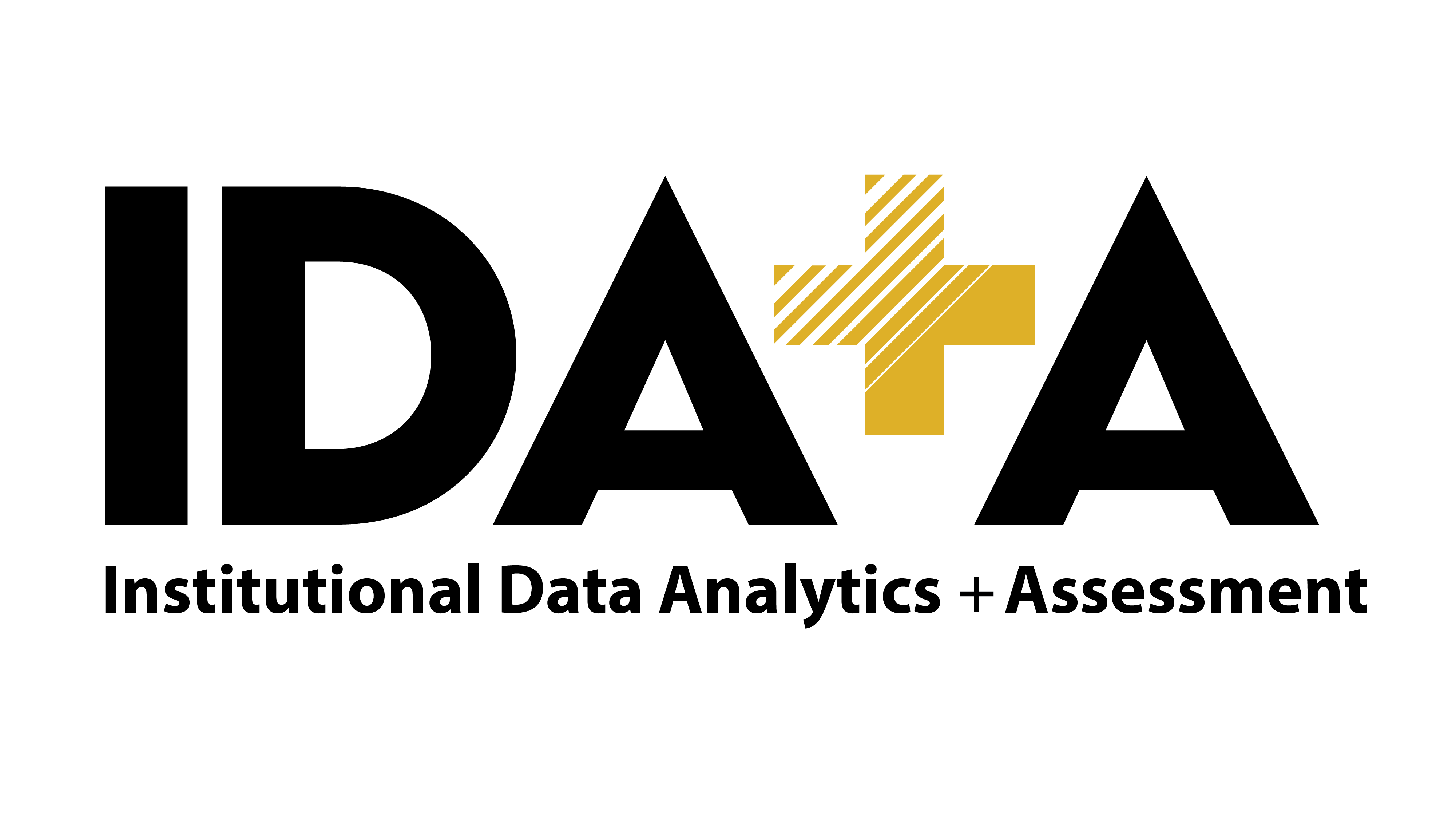 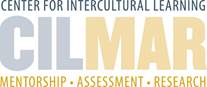 Stages of the IDI Continuum
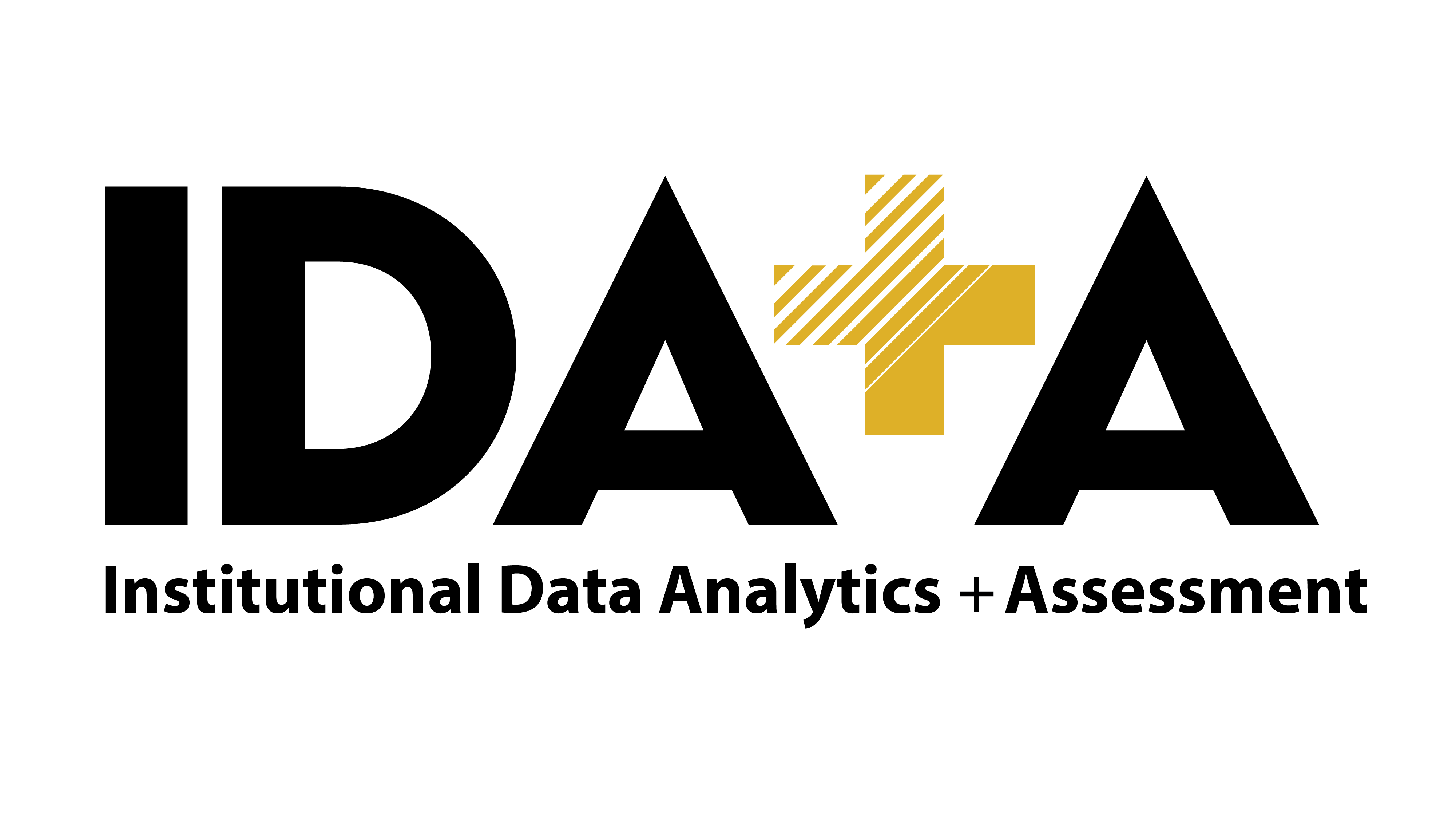 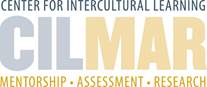 IDI aggregate means
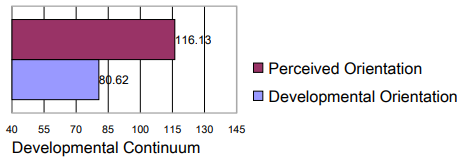 2017
Typical means for STEM 1st year students all three years
Large gap between subjective and objective measurement (over-estimation of capacity), also typical
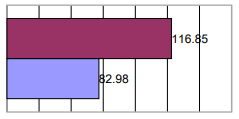 2018
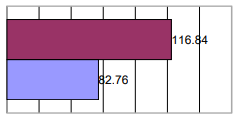 2019
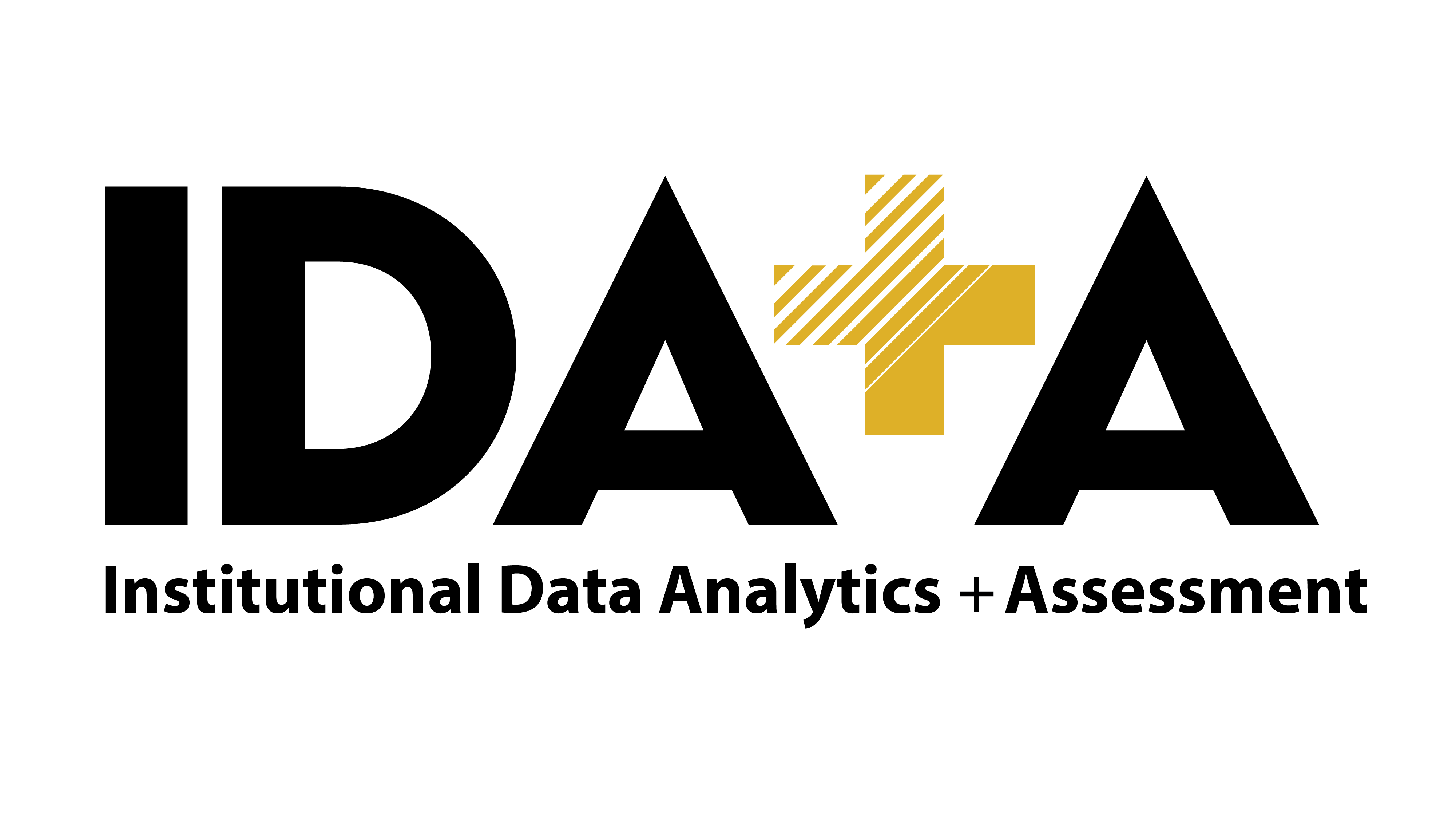 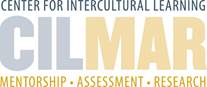 IDI Distributions
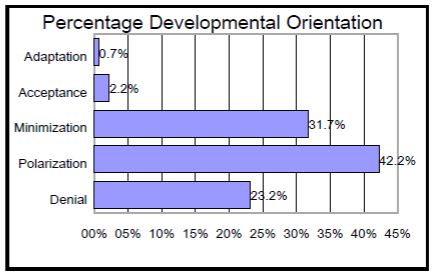 Nearly identical distributions each year
Compared to ENG (study abroad, not 1st year) students, more students in polarization and denial
Sample goal – move mean to minimization with less downwards skew (more students in acceptance and adaptation)
2017
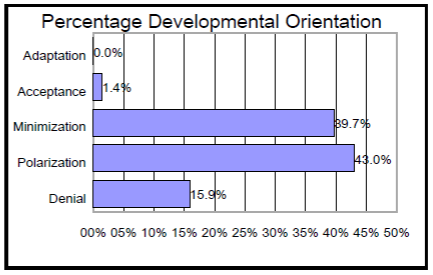 2018
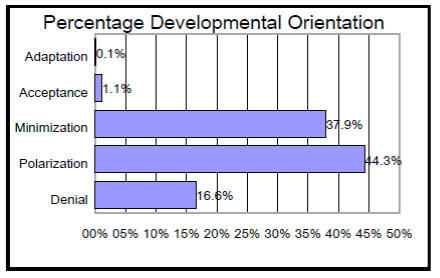 2019
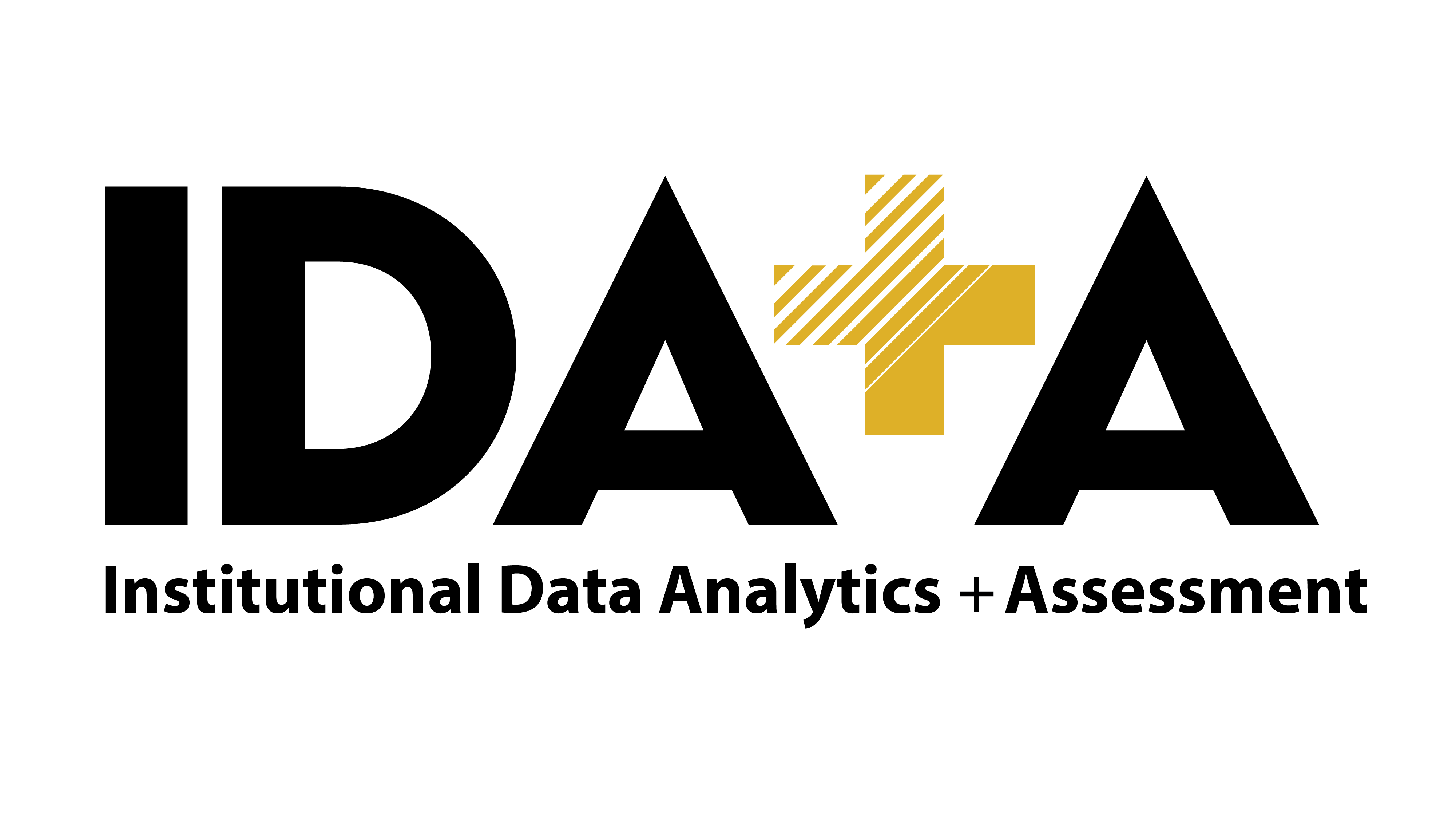 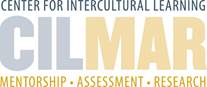 Beliefs, events, and values inventory
thebevi.com
Built on the principles of Equilingration Theory & over 25 years of research (Shealy, 2016)
Normed on an international sample of over 20,000 respondents with strong psychometrics (e.g., excellent reliability / validity)
Measures core aspects of identity and self (e.g., development, needs, emotions, value
Assesses how and why humans change (e.g., on self / other awareness, critical thinking)
Extremely supportive outcome report to survey-takers for formative assessment
Used to facilitate "engaged," "high impact" & "transformative" learning
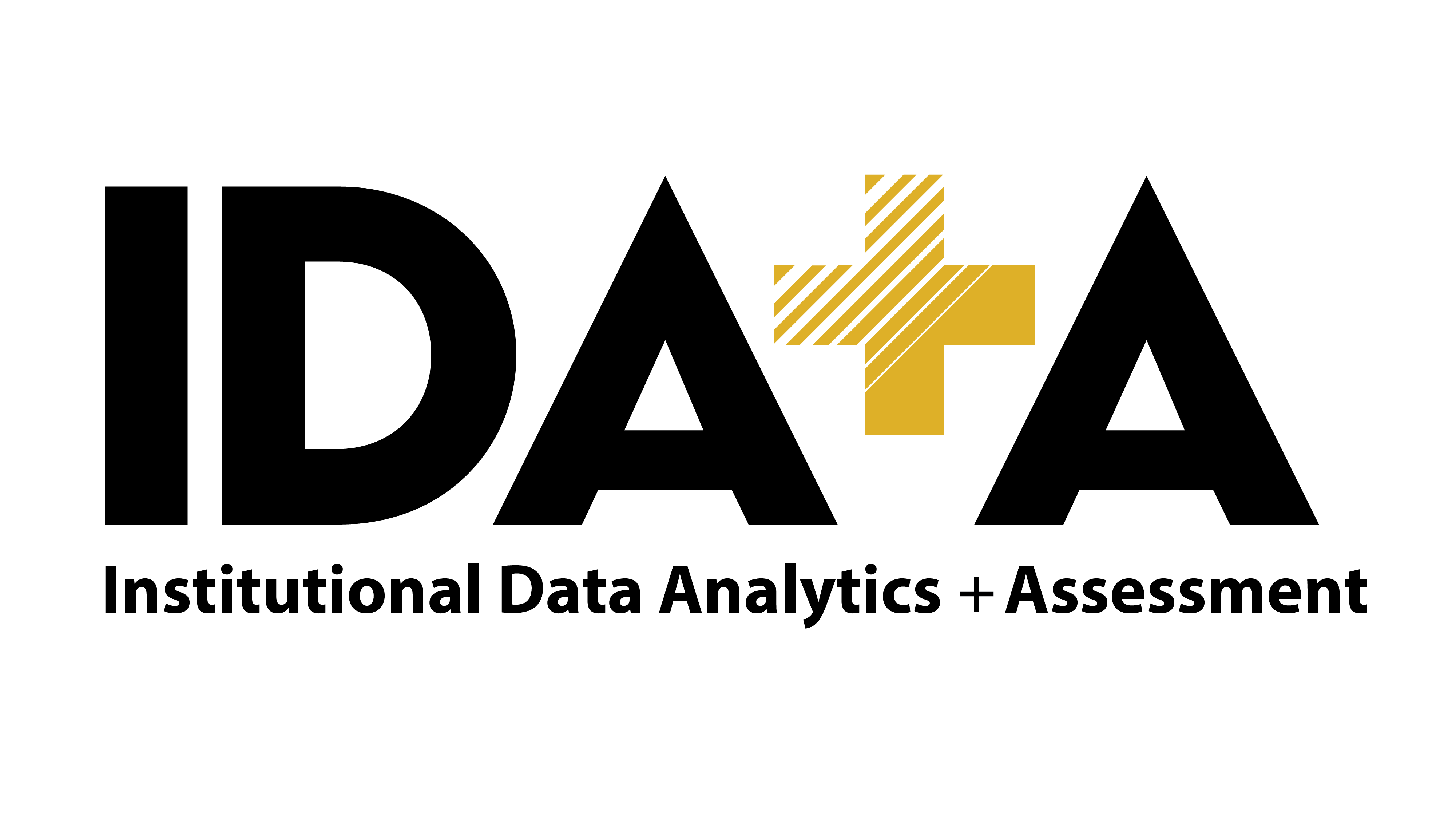 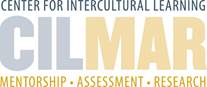 BEVI Institutional signature
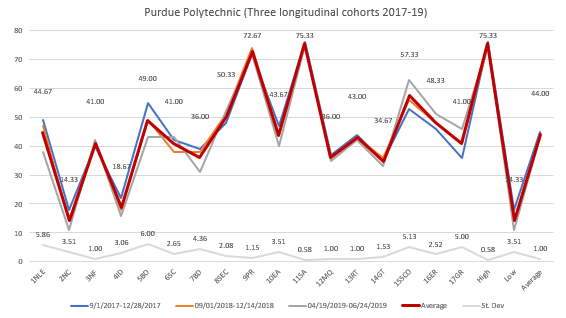 College profile very consistent over time (each line = cohort)
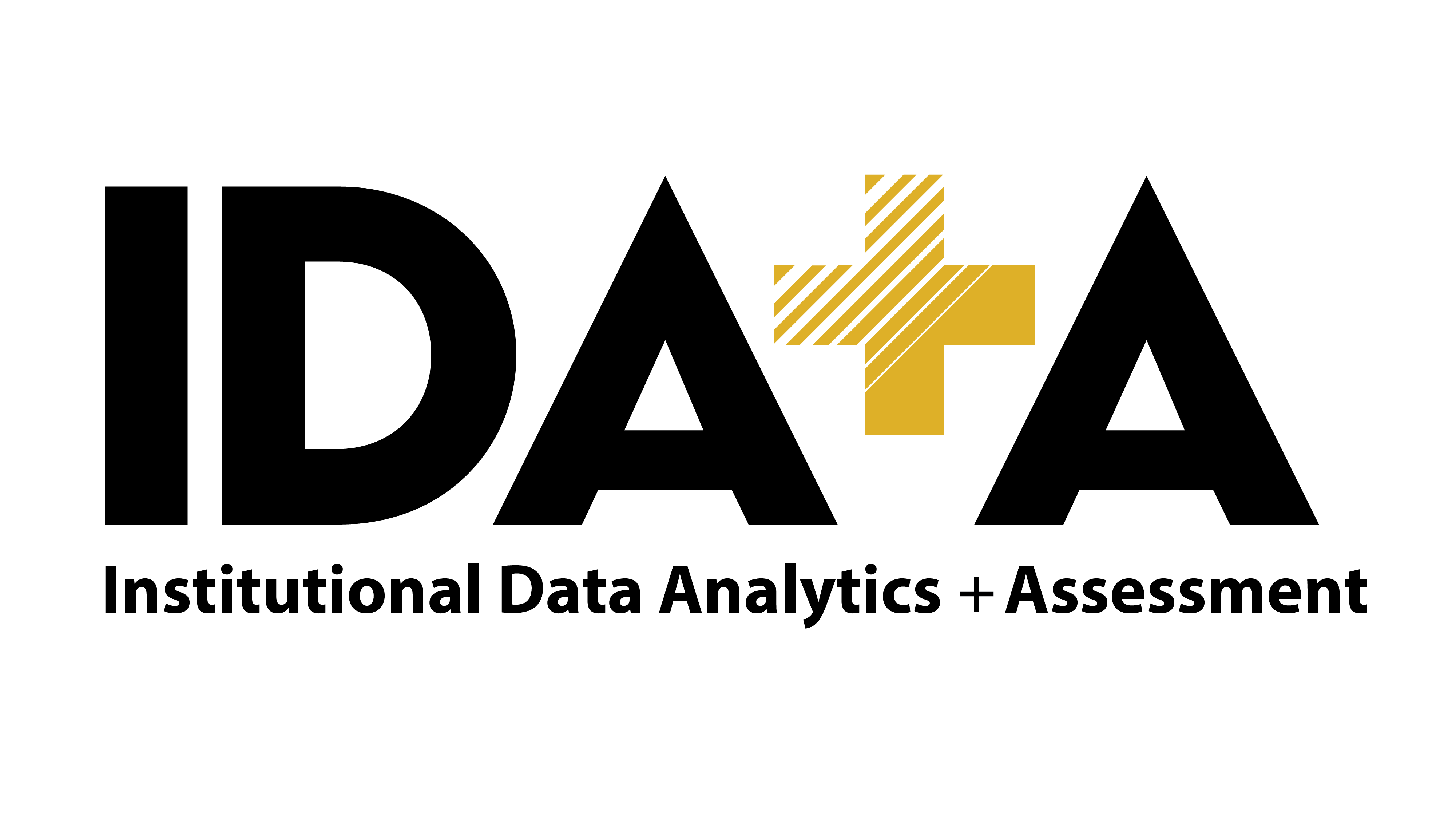 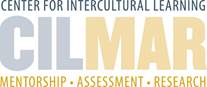 BEVI aggregate means
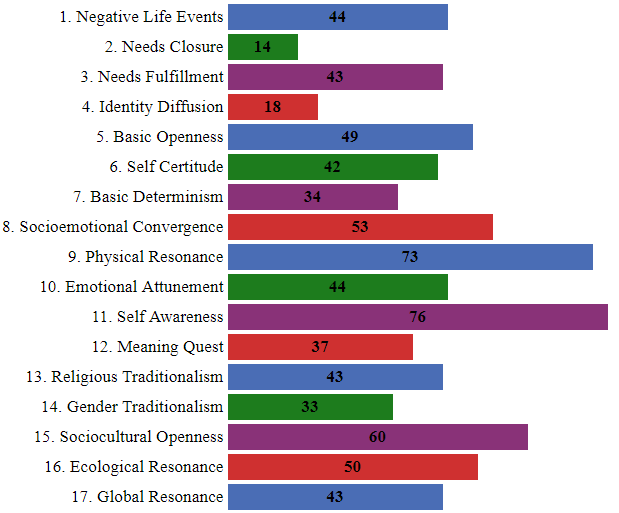 Resilience/wellbeing
Critical thinking
Intercultural competence
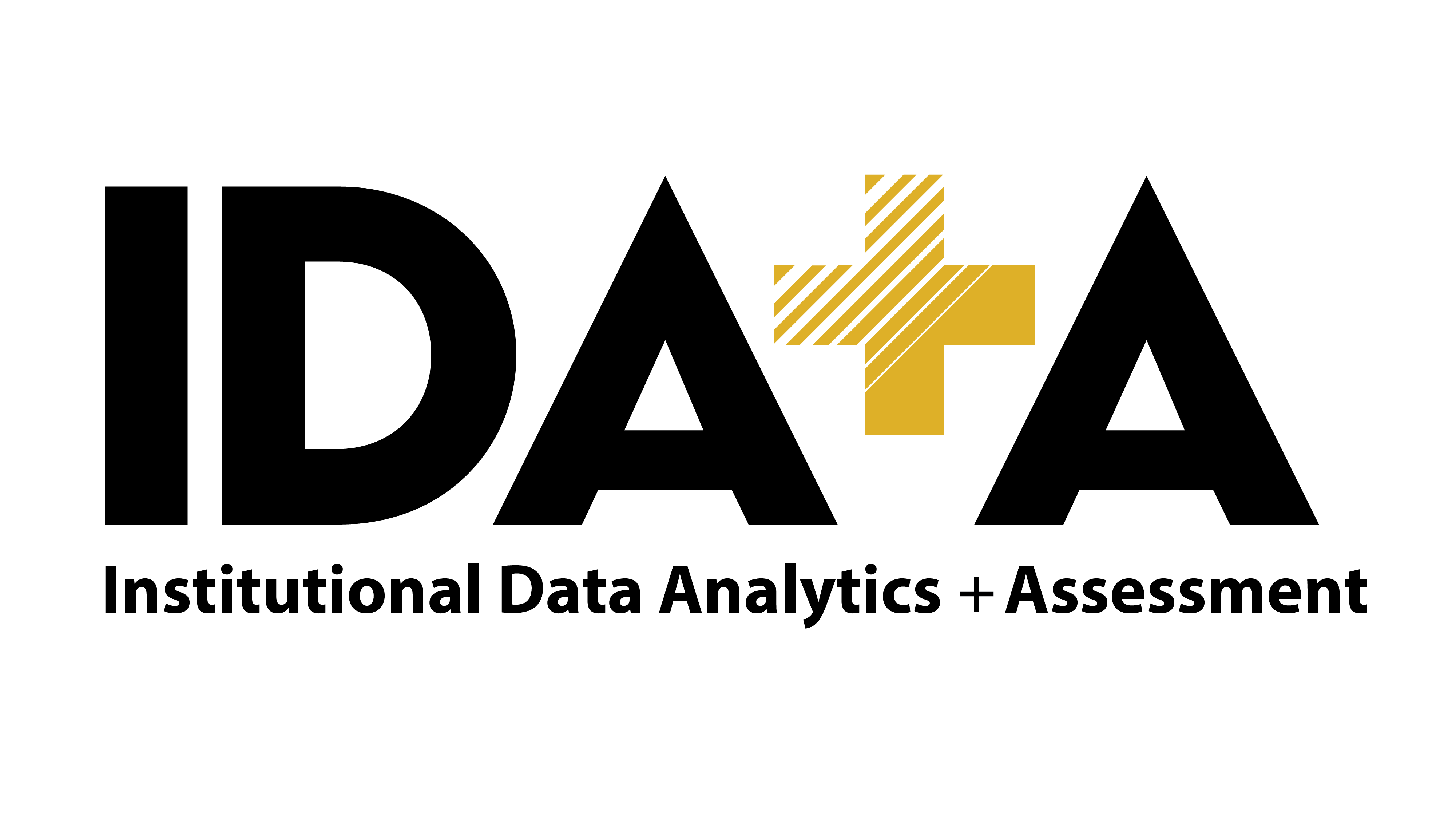 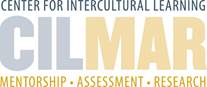 BEVI decile scores
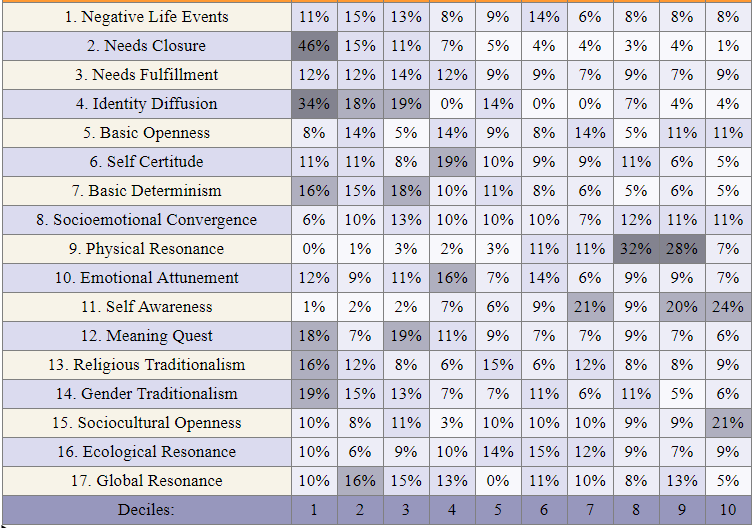 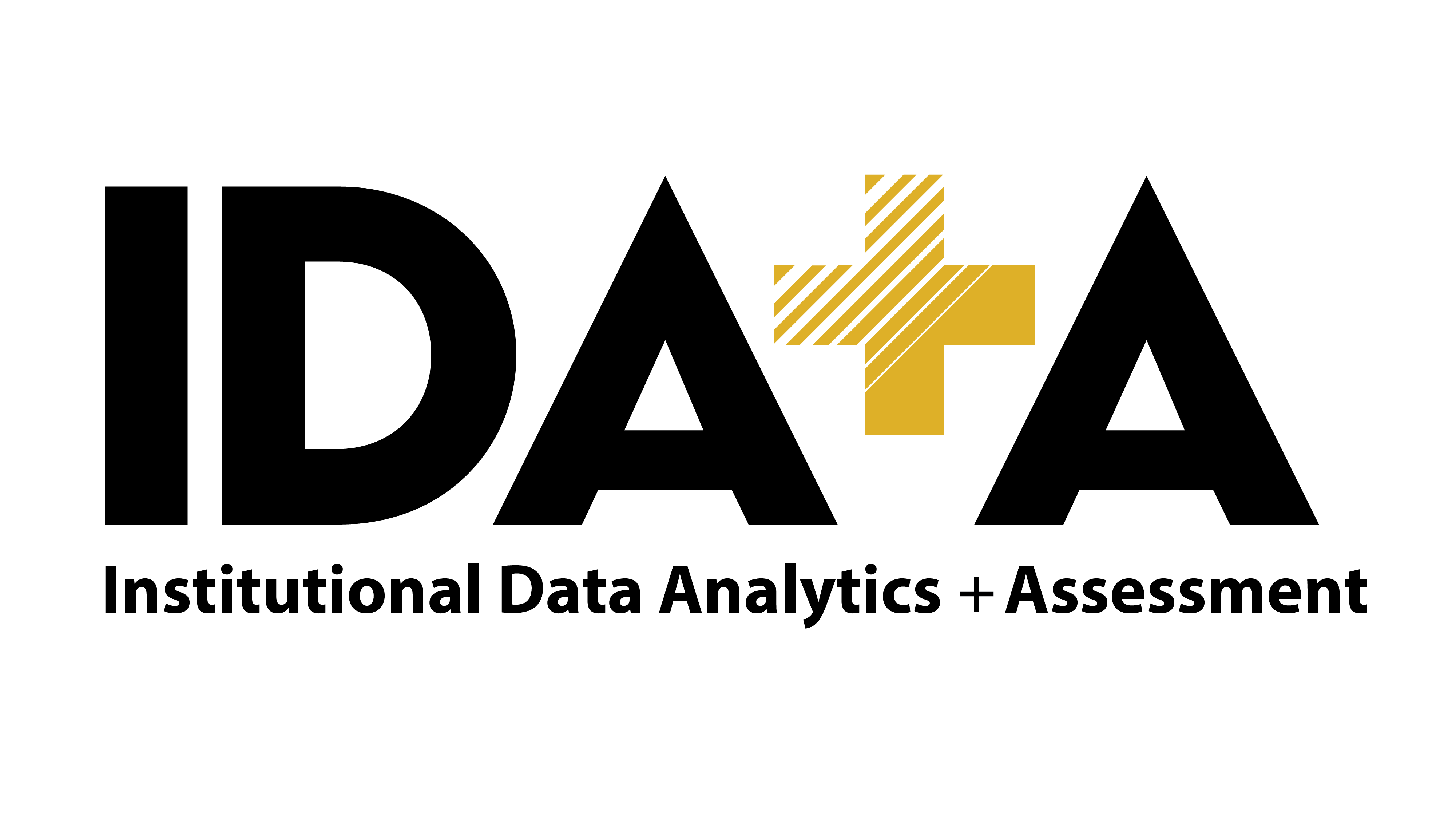 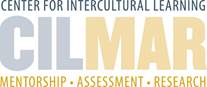 BEVI internal comparison
Polytechnic (N = ~1300)
Agriculture (N = ~1100)
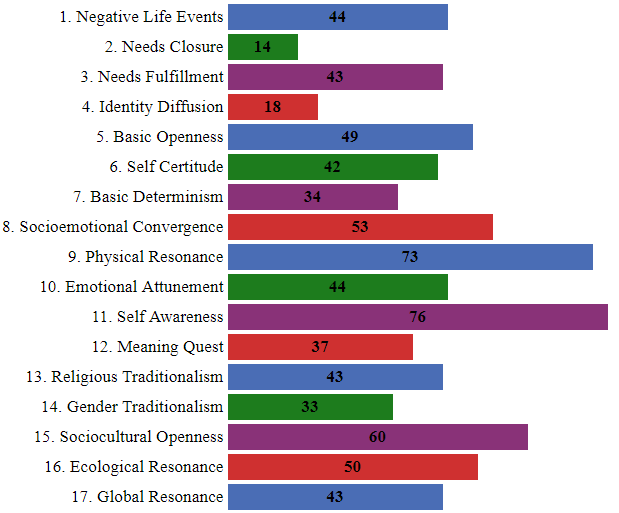 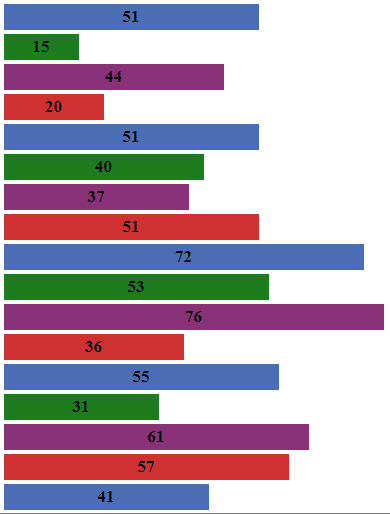 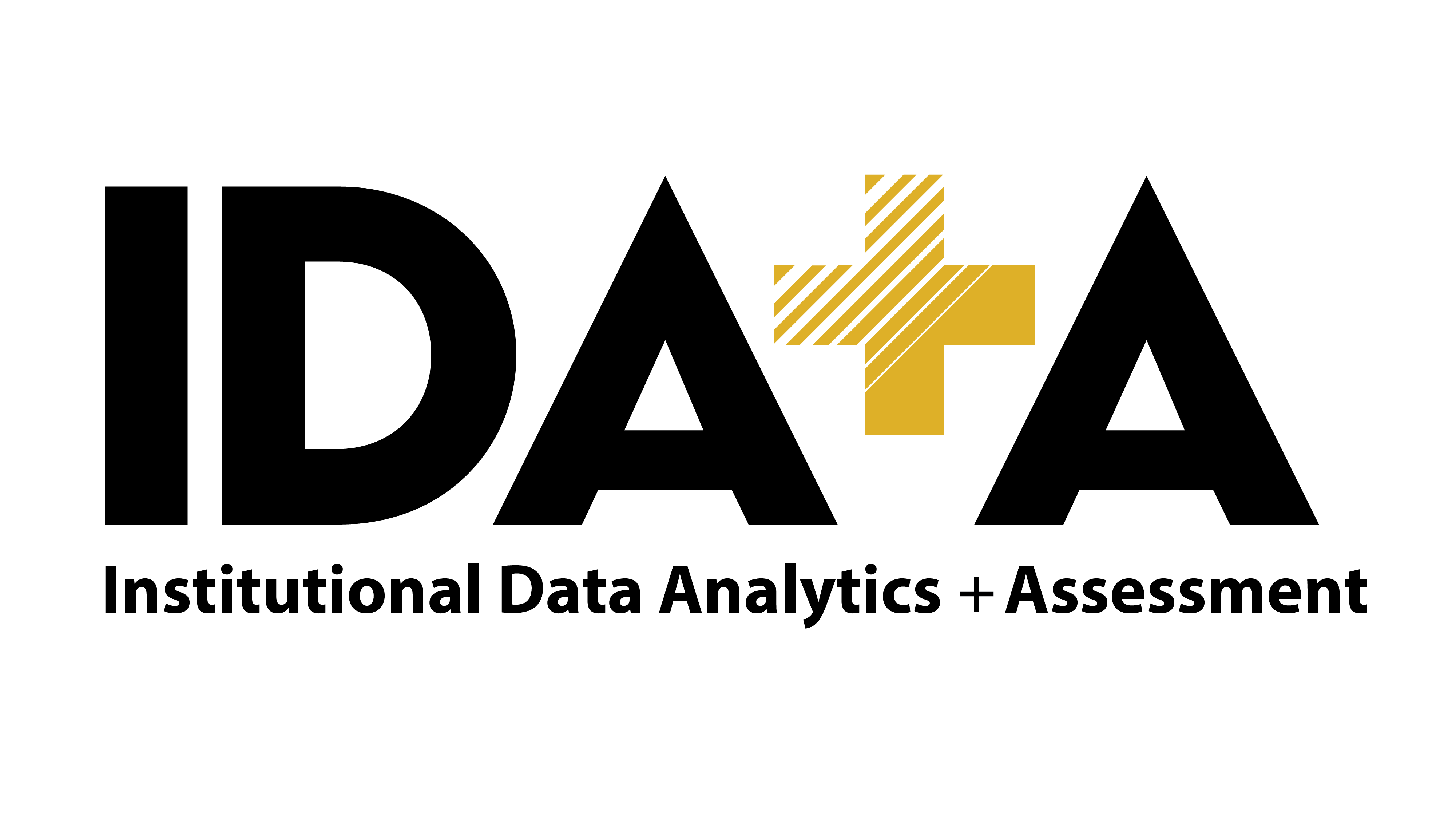 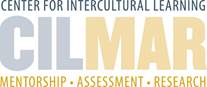 BEVI external comparison
Purdue Polytechnic (N = ~1300)
Georgia Tech (N = ~2100)
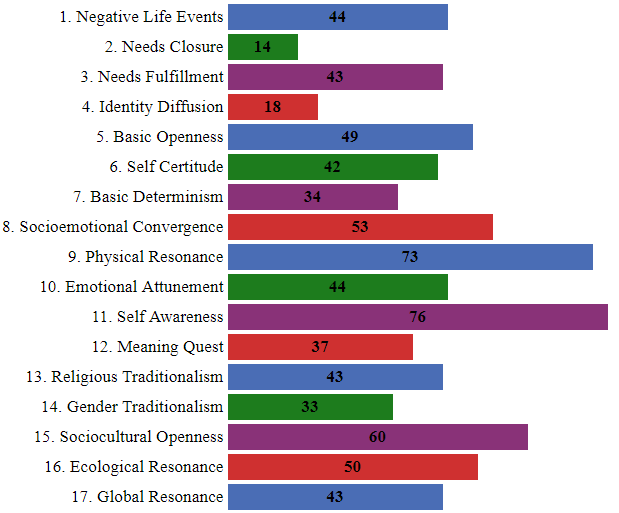 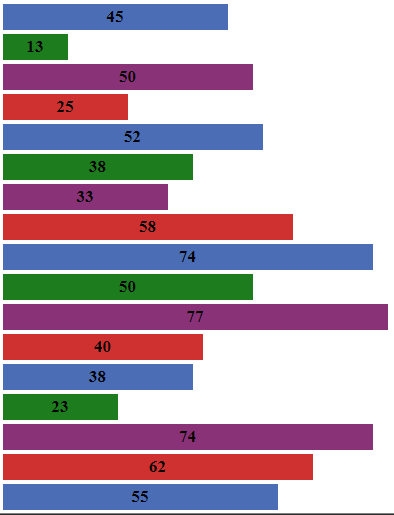 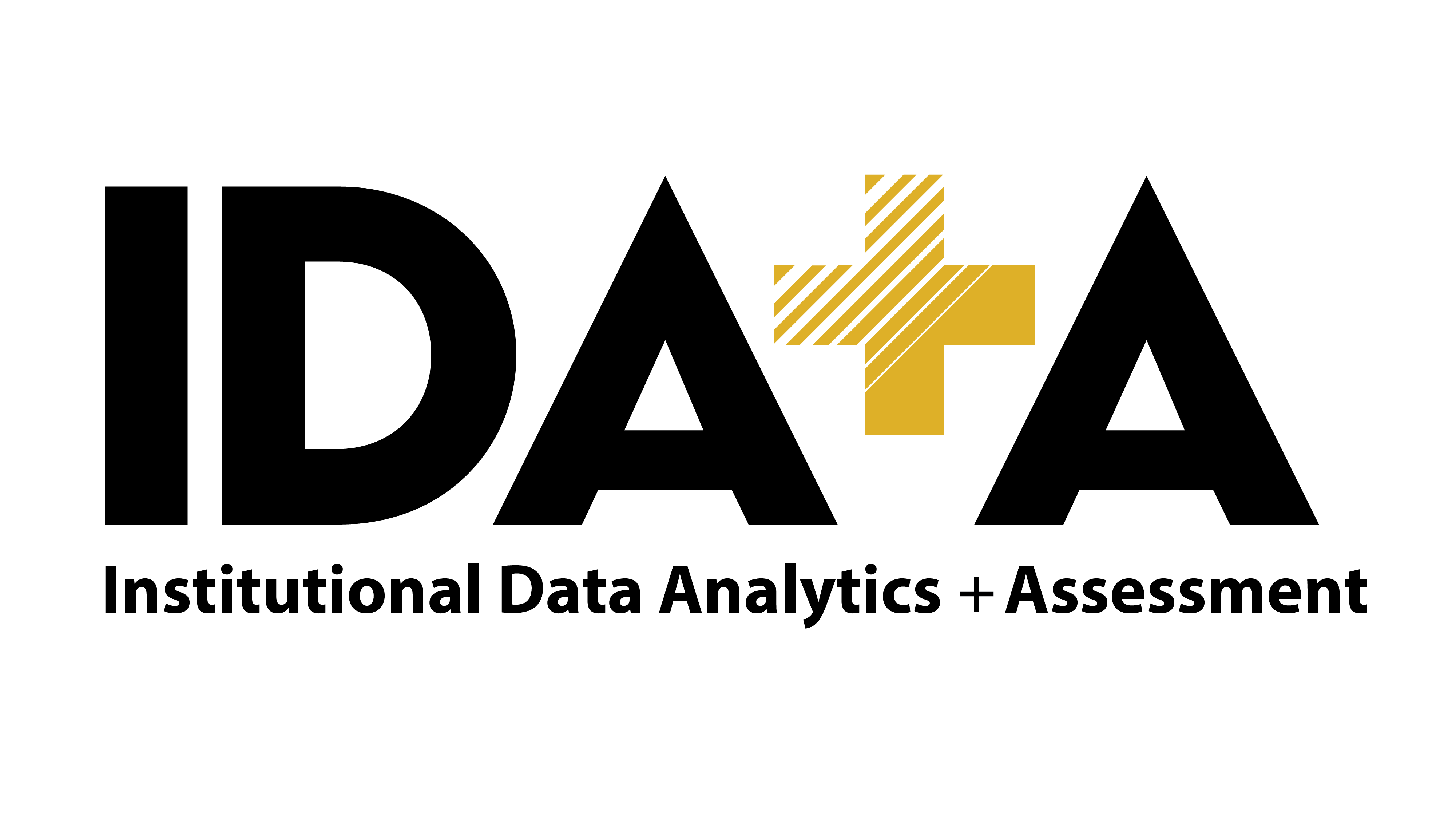 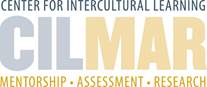 Implications
Modeling college-wide assessment at Purdue and beyond
  
Nearly half of students minimize cultural differences, and the other half are polarized – both perspectives present challenges to learning and belongingness
  
PPI data are comparable to other Purdue STEM colleges as well as other STEM institutions except Ag students are more empathetic and environmentally aware, and GA Tech students come in more interculturally competent
  
These data constitute an excellent baseline for longitudinal change analysis – achieving learning outcome targets requires commitment to rigorous post-testing of graduating seniors
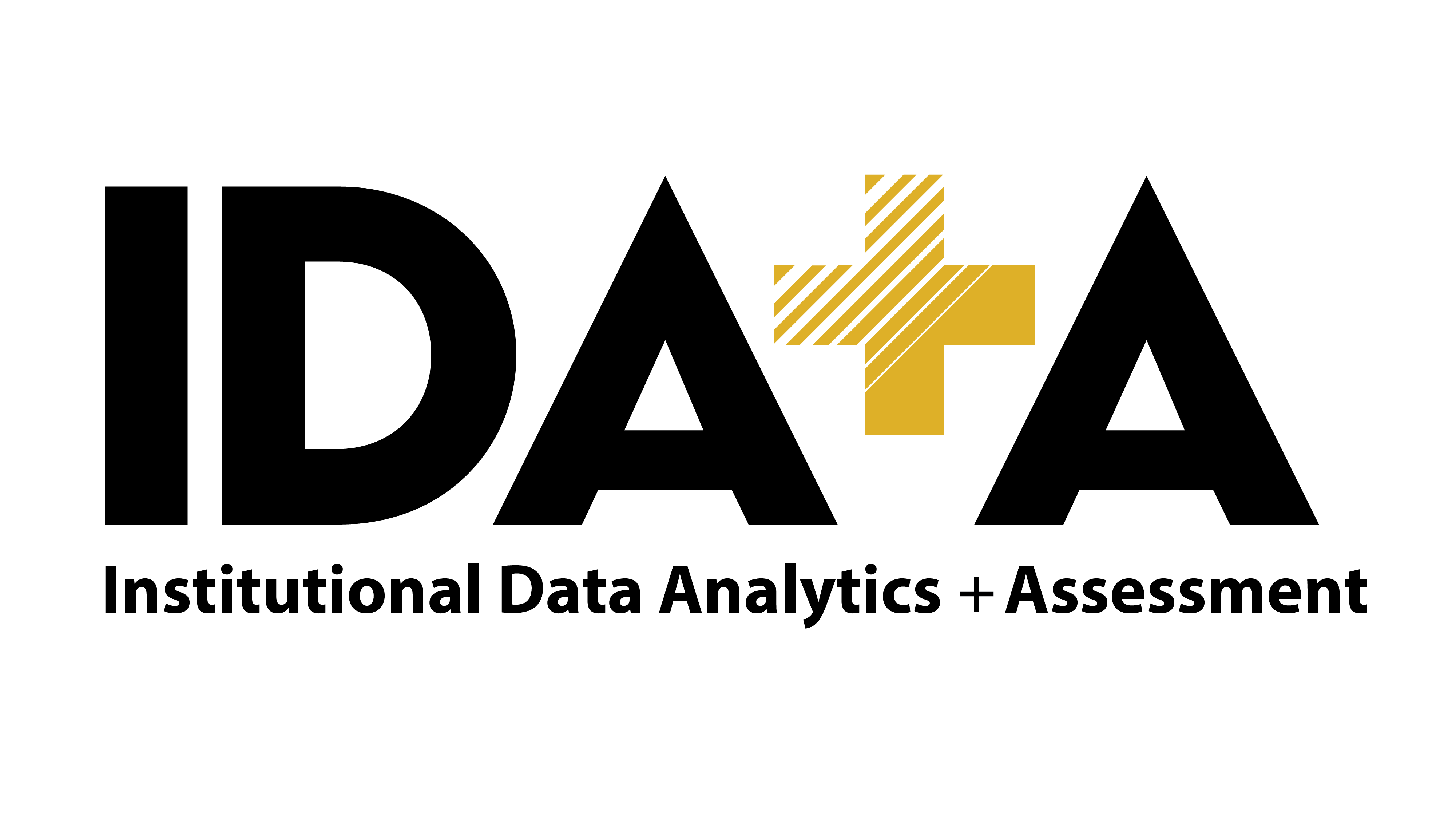 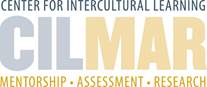 Strategic Assessment of Undergraduate Technical Education​for Competencies and Belongingness
Discussion of Implications and applications
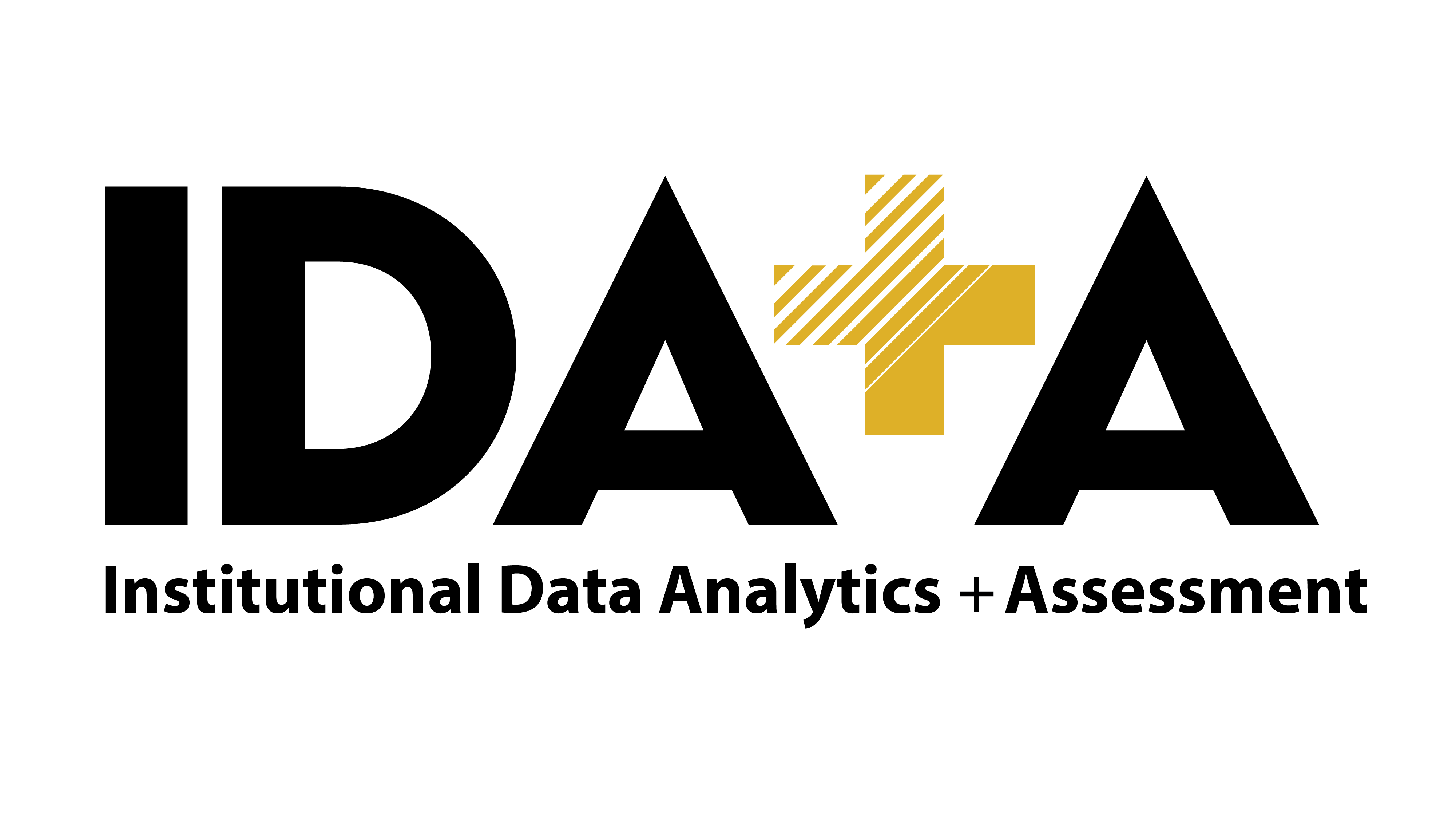 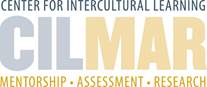 PRELIMINARY LONGITUDINAL ANALYSIS
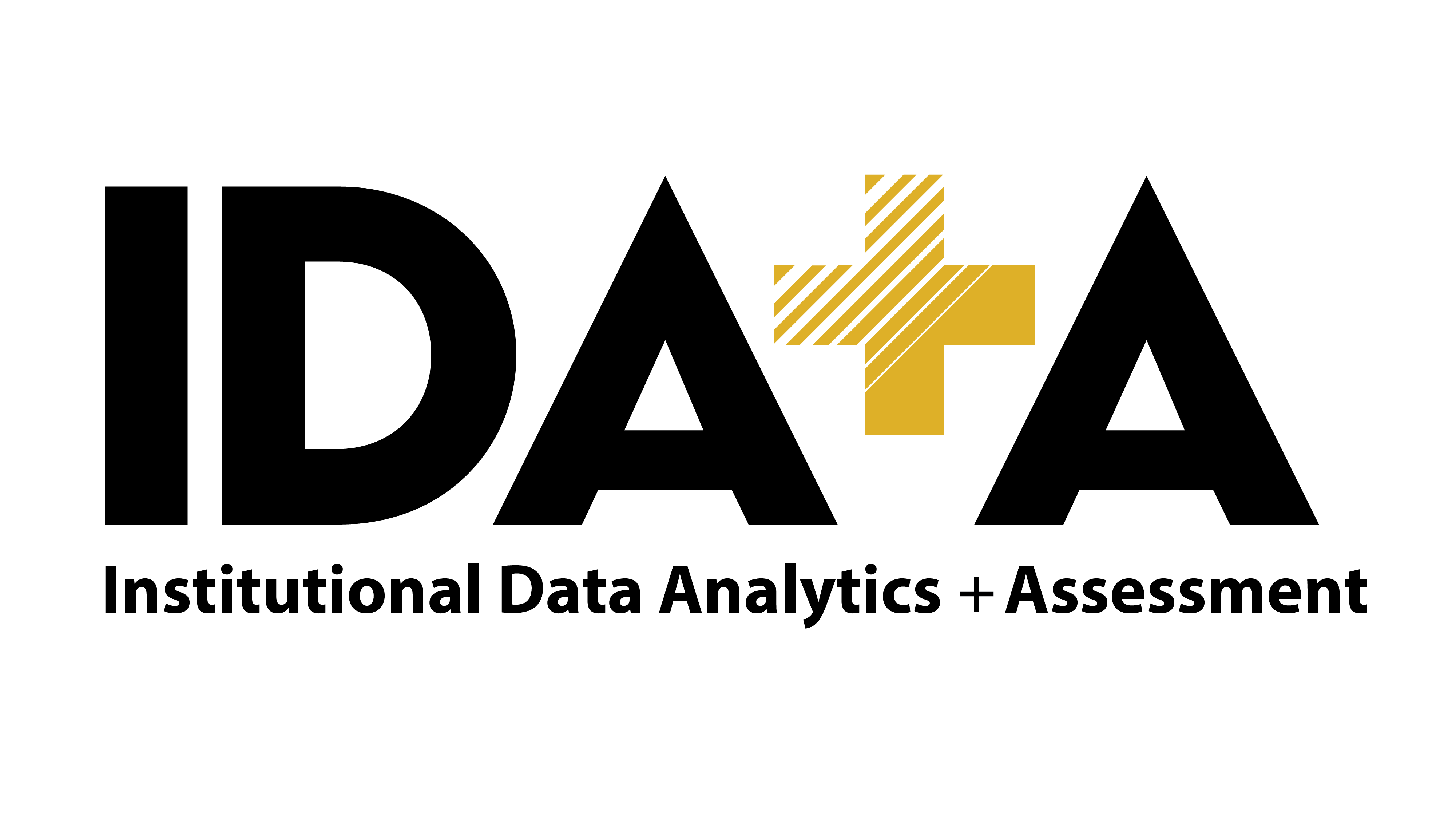 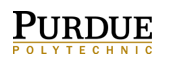 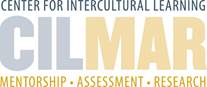 IDI Group means comparison
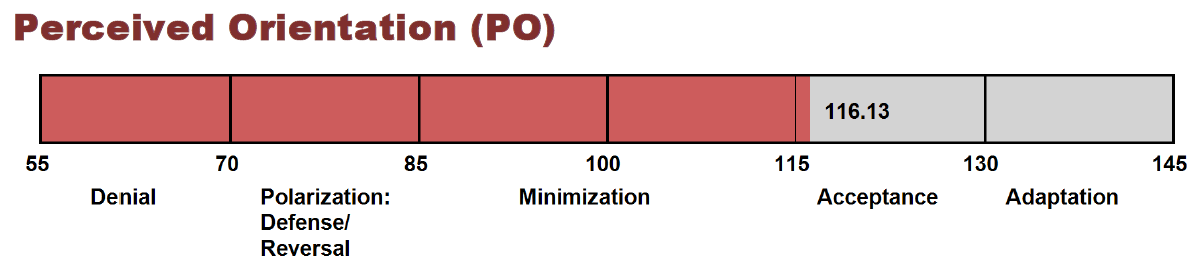 Goals were to increase DO mean to minimization and reduce the large (though typical) gap between subjective and objective measurement (over-estimation of capacity)

DO increase 4.52
Gap decrease 2.58
2017
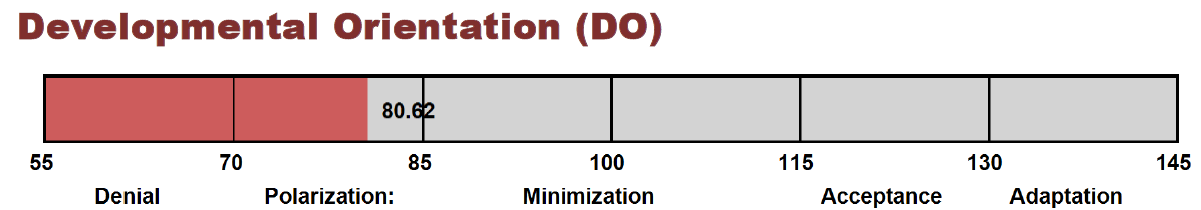 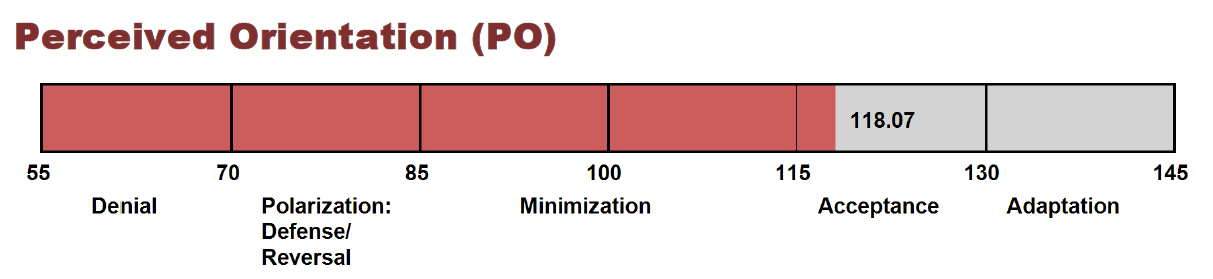 2021
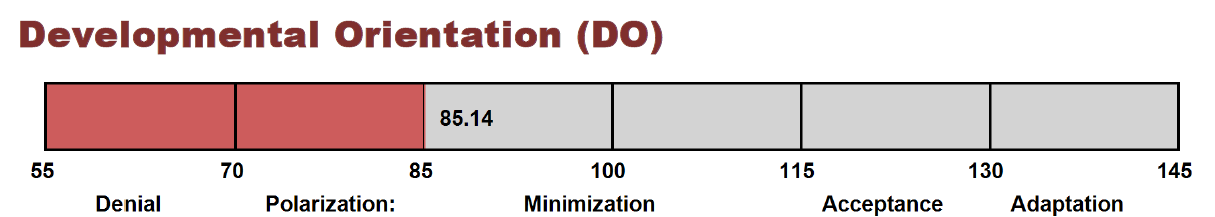 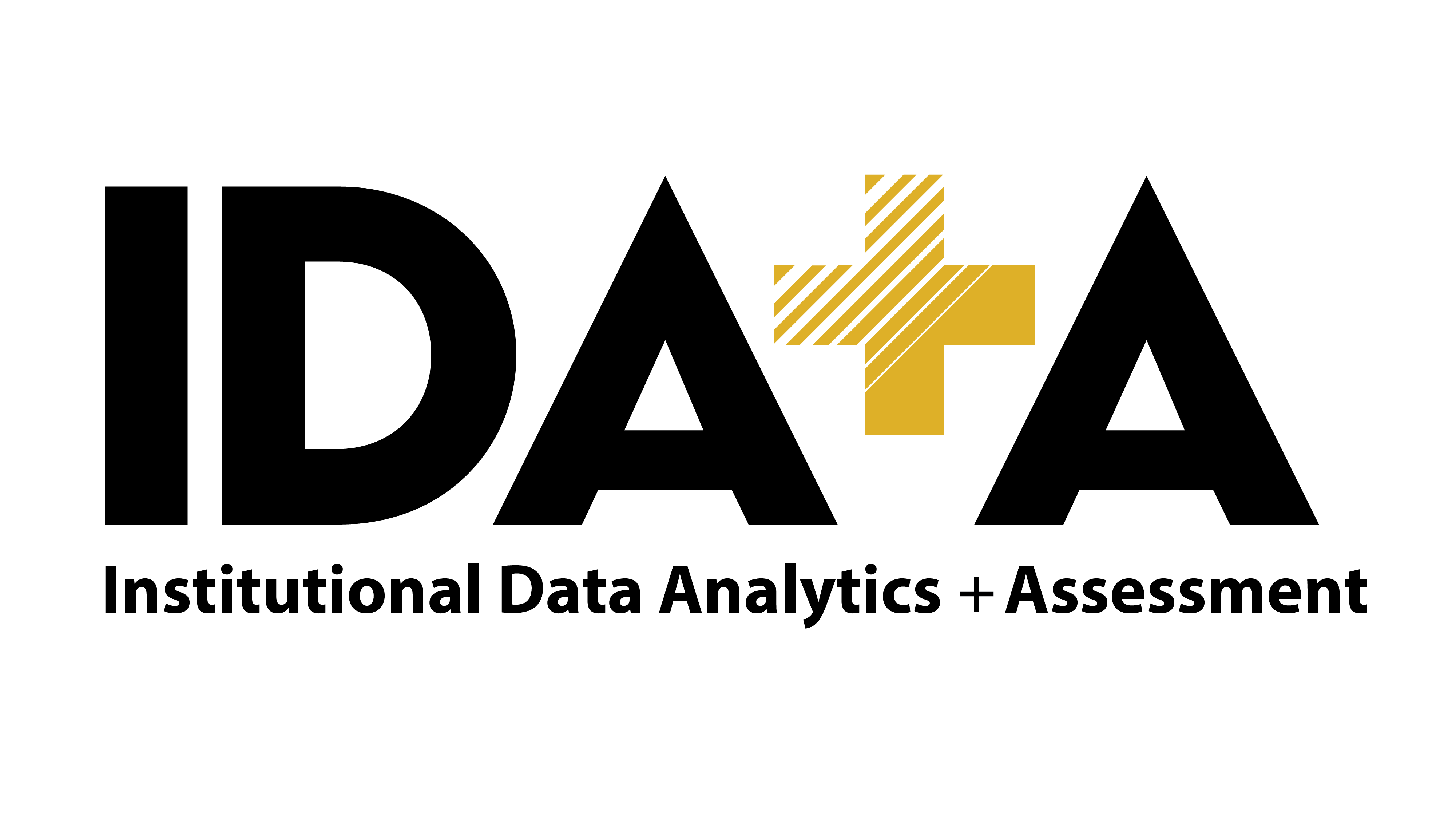 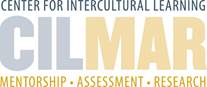 IDI Distribution comparison
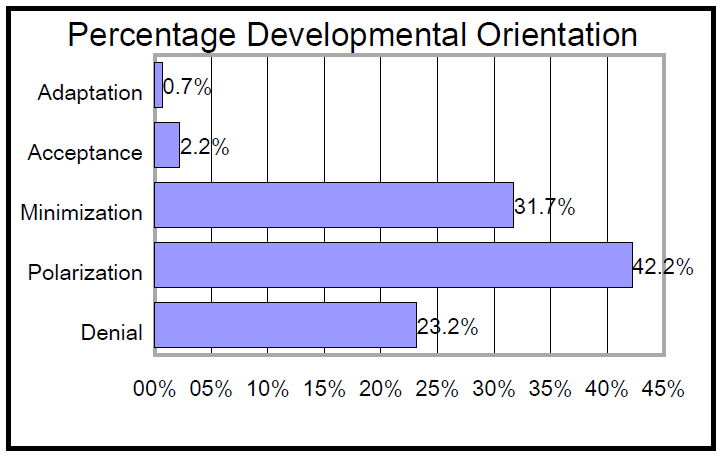 Goal was to shift the skew upwards towards minimization  (increase percentage of students at and above and decrease percentage of students below minimization)
Minimization and above increased 11.3% to 45.9%
Polarization decreased by 4.1%
Denial decreased by 7.2%
2017
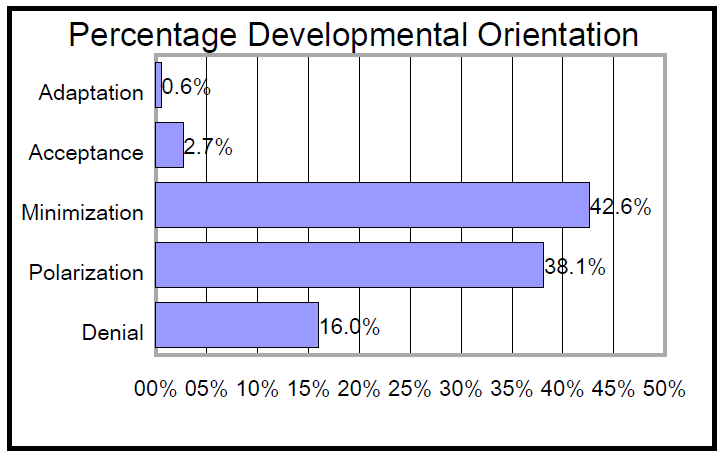 2021
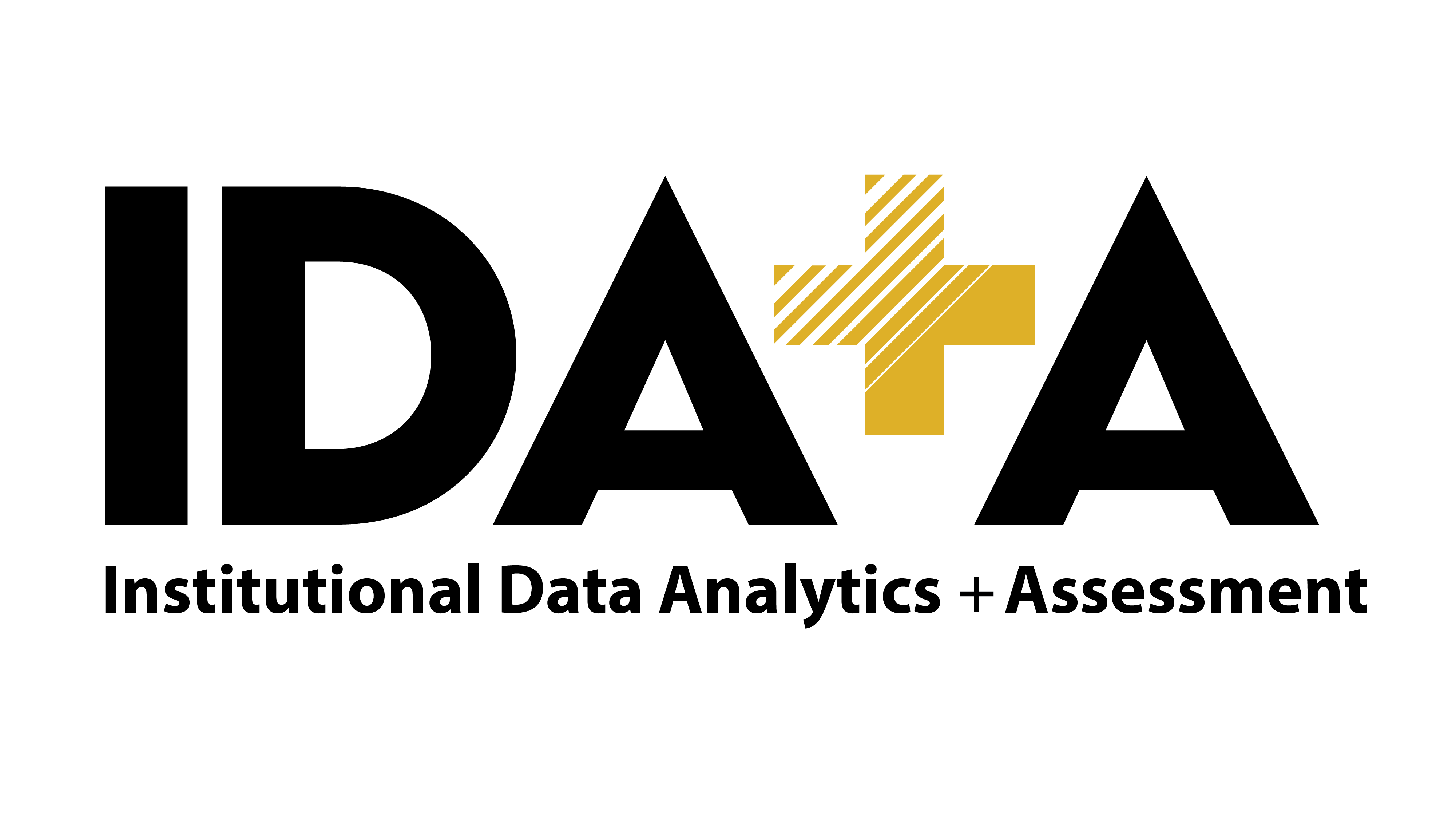 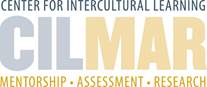 BEVI group means comparison
1st Year Students, 2017 (N = 335)
4th Year Students, 2021 (N = 375)
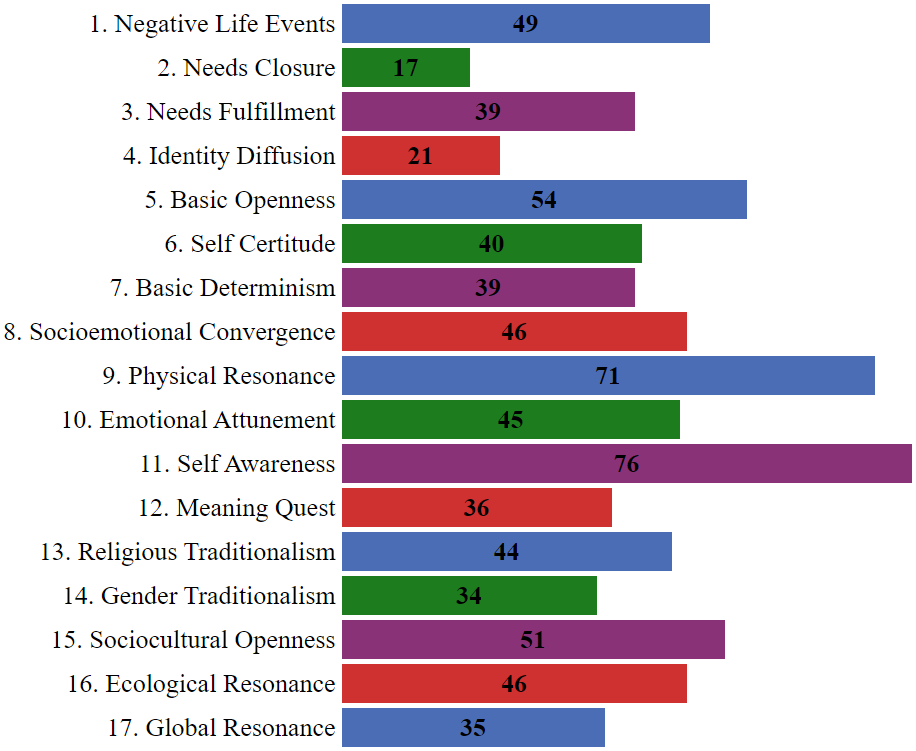 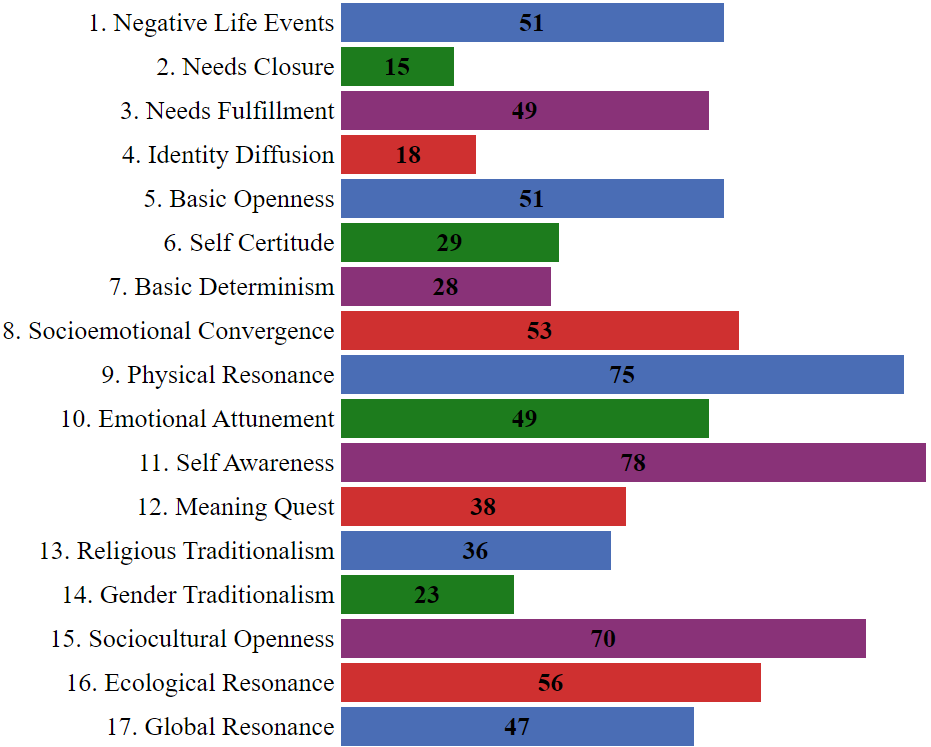 ER/W
CT
IC
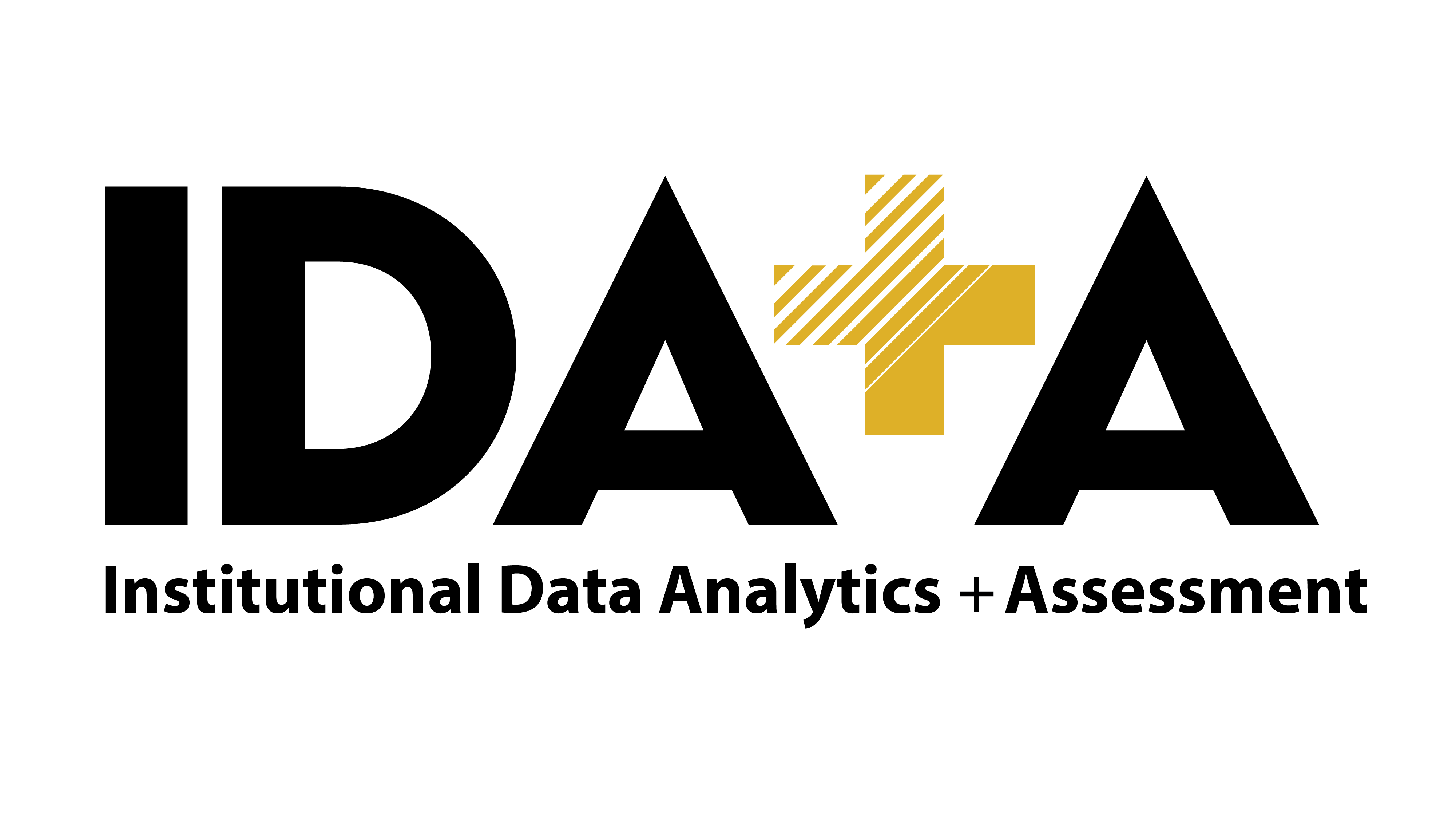 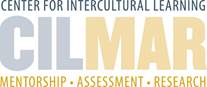 FINER ANALYSIS
2017
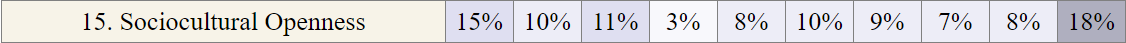 2021
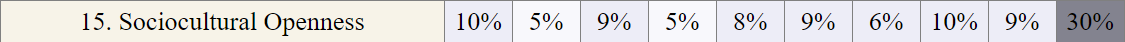 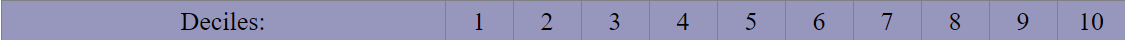 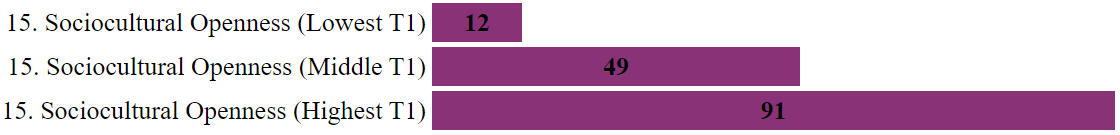 2017
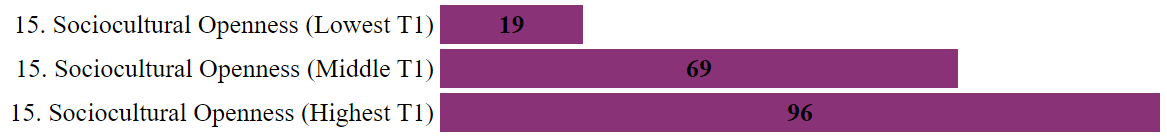 2021
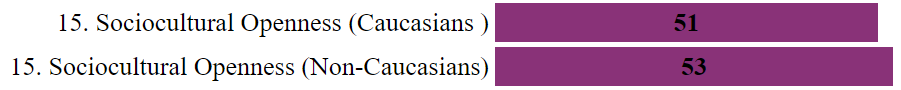 2017
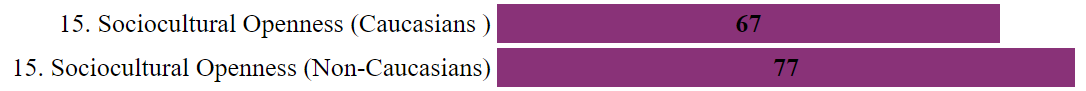 2021
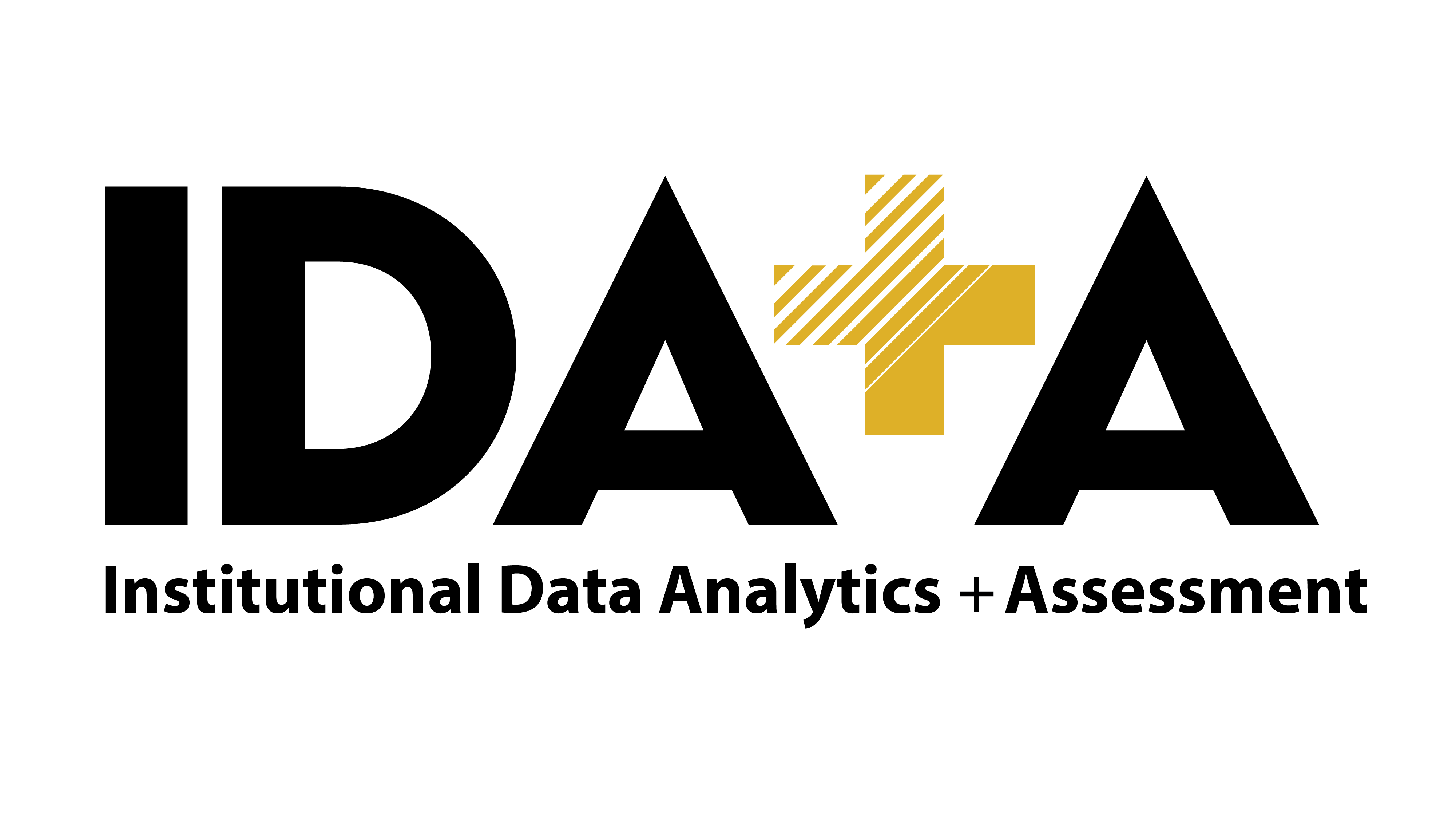 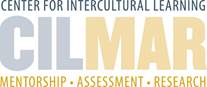 Belongingness of urm* students
Belongingness is  "a sense of connectedness with one's university, a strong support network, and an appropriate balance of challenge and support. [Further, it seems to] buffer the effects of racism" (Glass & Westmont, 2012)
  
Research Question:  What is the effect on retention for under-represented students, in cases where: 
a psychometric intercultural assessment instrument has been used
formatively by the instructor as part of a core or required course that is offered every semester, and
professional identity is intentionally tied to improving one’s intercultural or multicultural competence as a part of in-class discussion?
  
Or in plain(er) English: Does requiring large numbers of students to talk about their cultural identity and stage of intercultural competence in class help build connectedness for minority students?
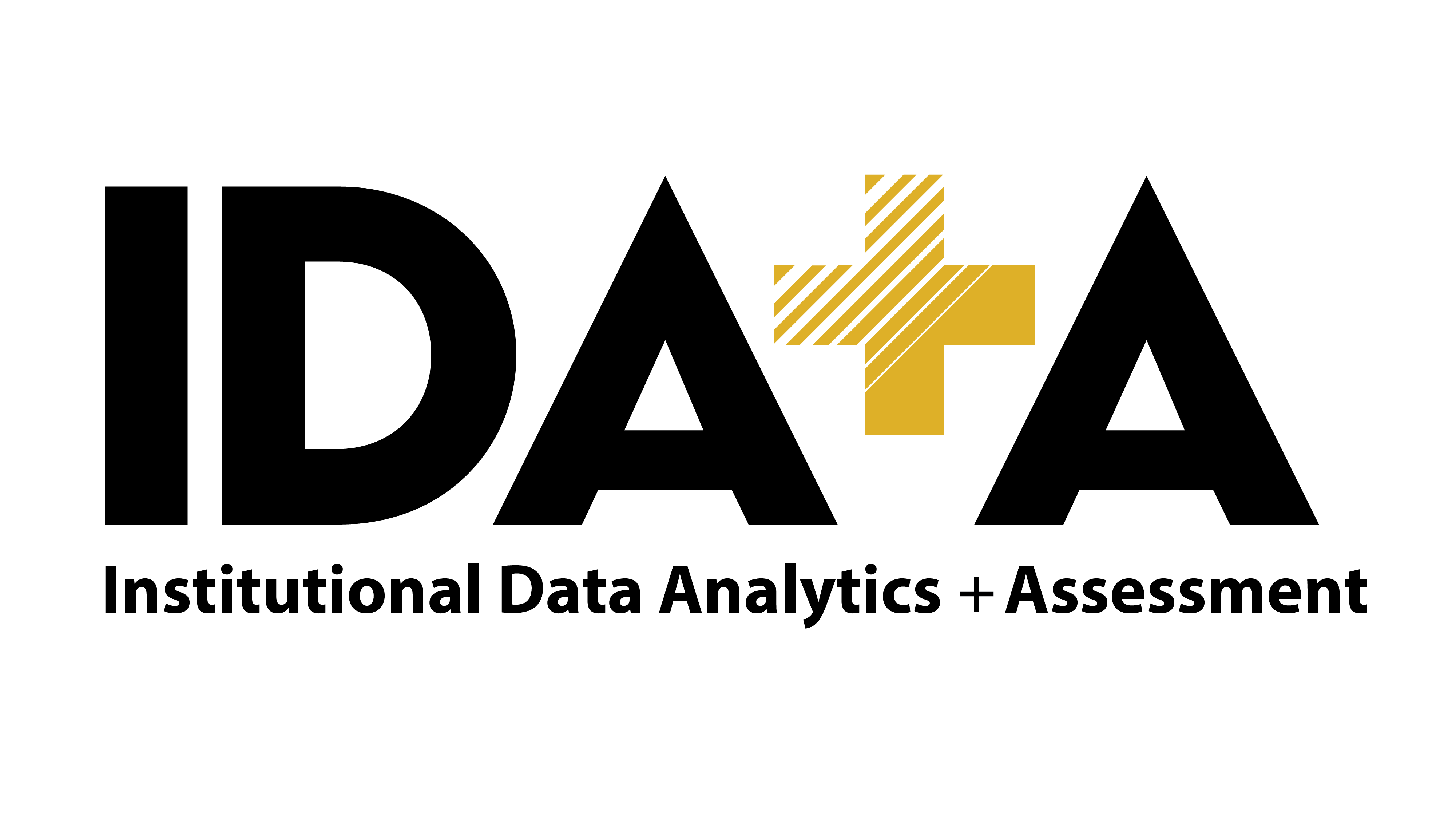 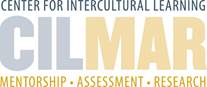 *Under-Represented Minority
Belongingness of urm students
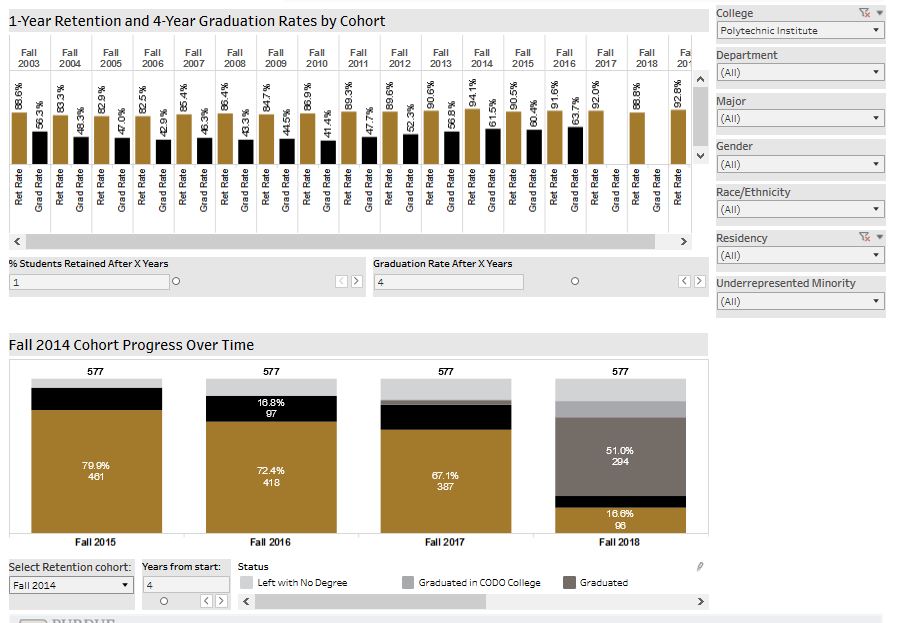 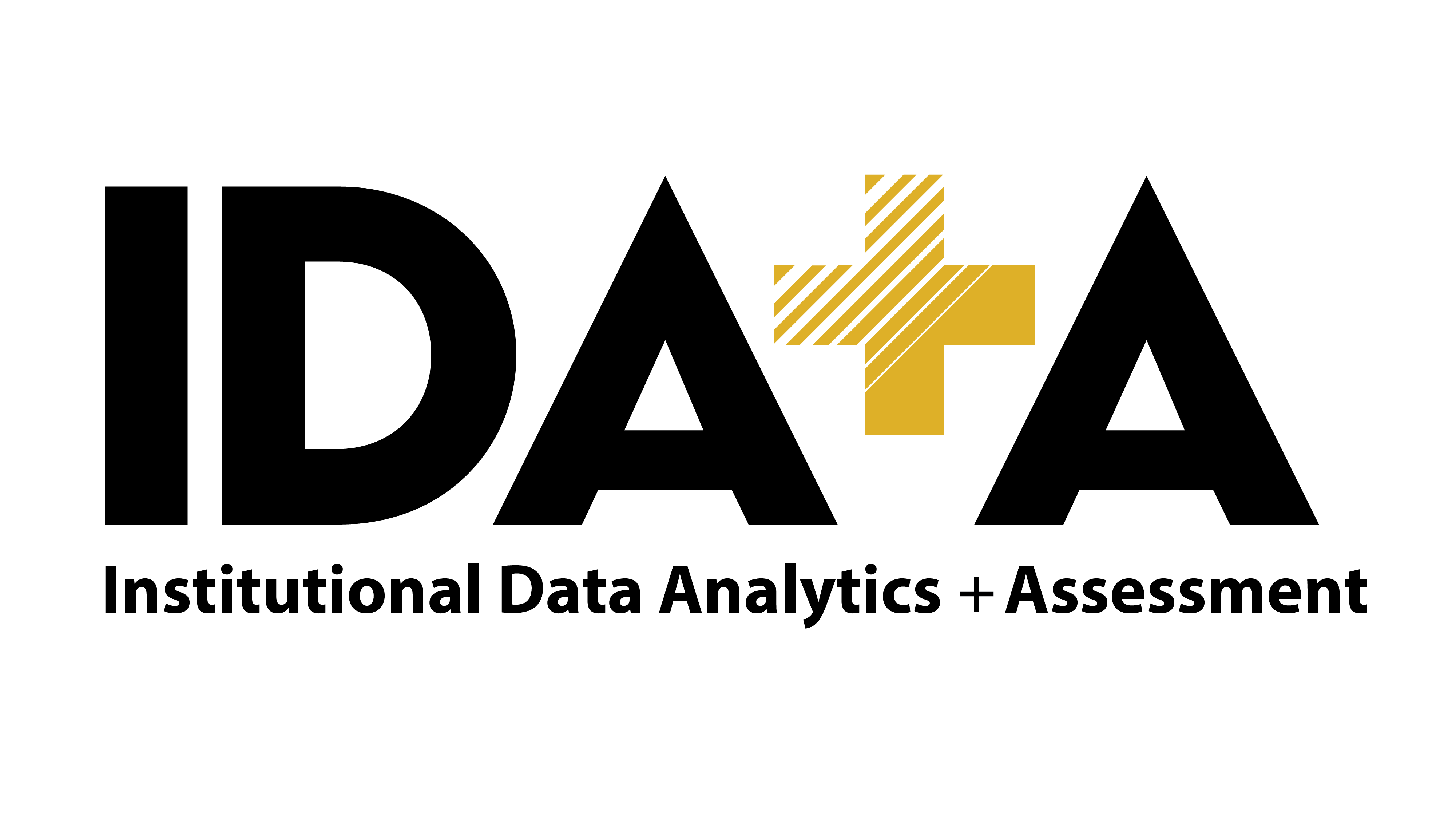 Source of Data: Purdue Data Digest
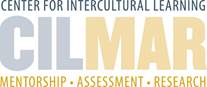 https://www.purdue.edu/datadigest/
Belongingness of urm students
Method of Inquiry
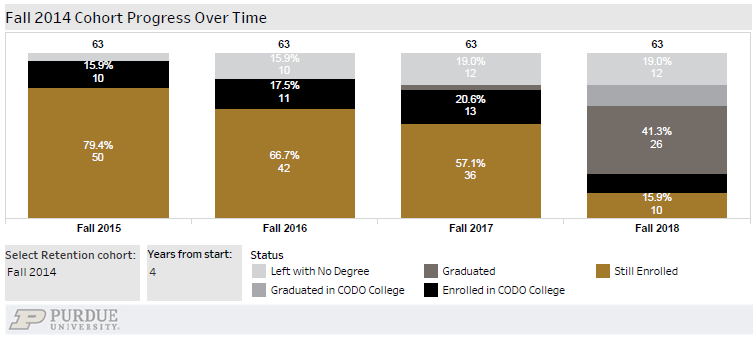 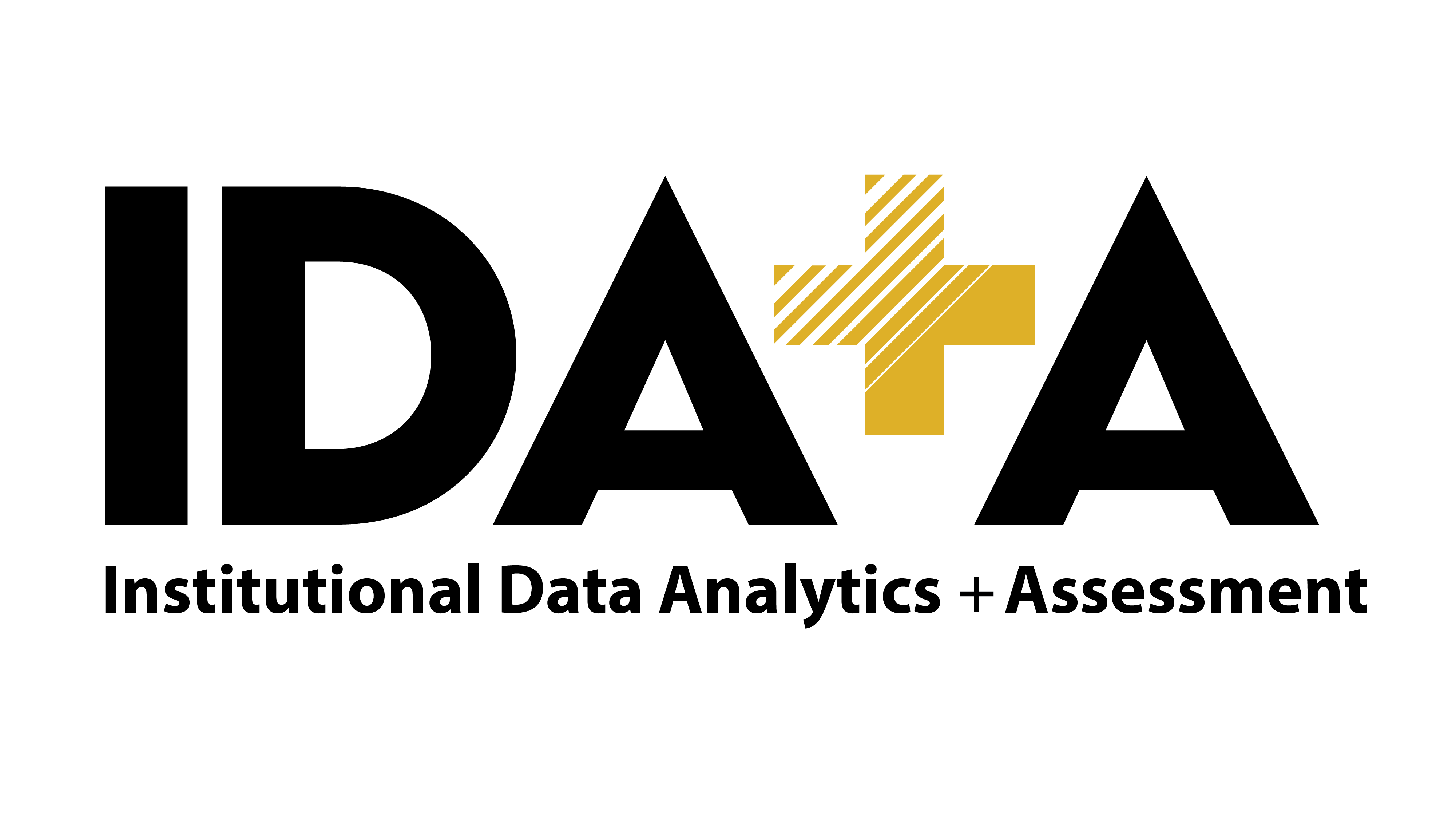 Source of Data: Purdue Data Digest
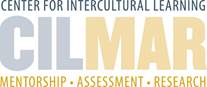 https://www.purdue.edu/datadigest/
Belongingness of urm students
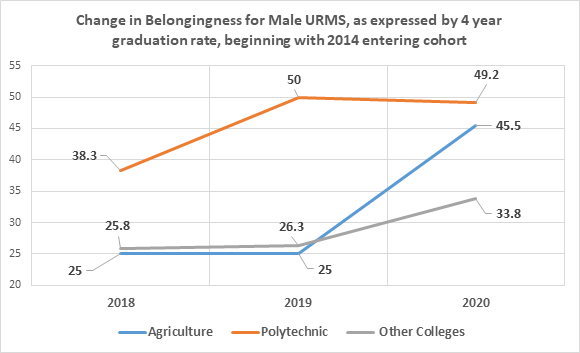 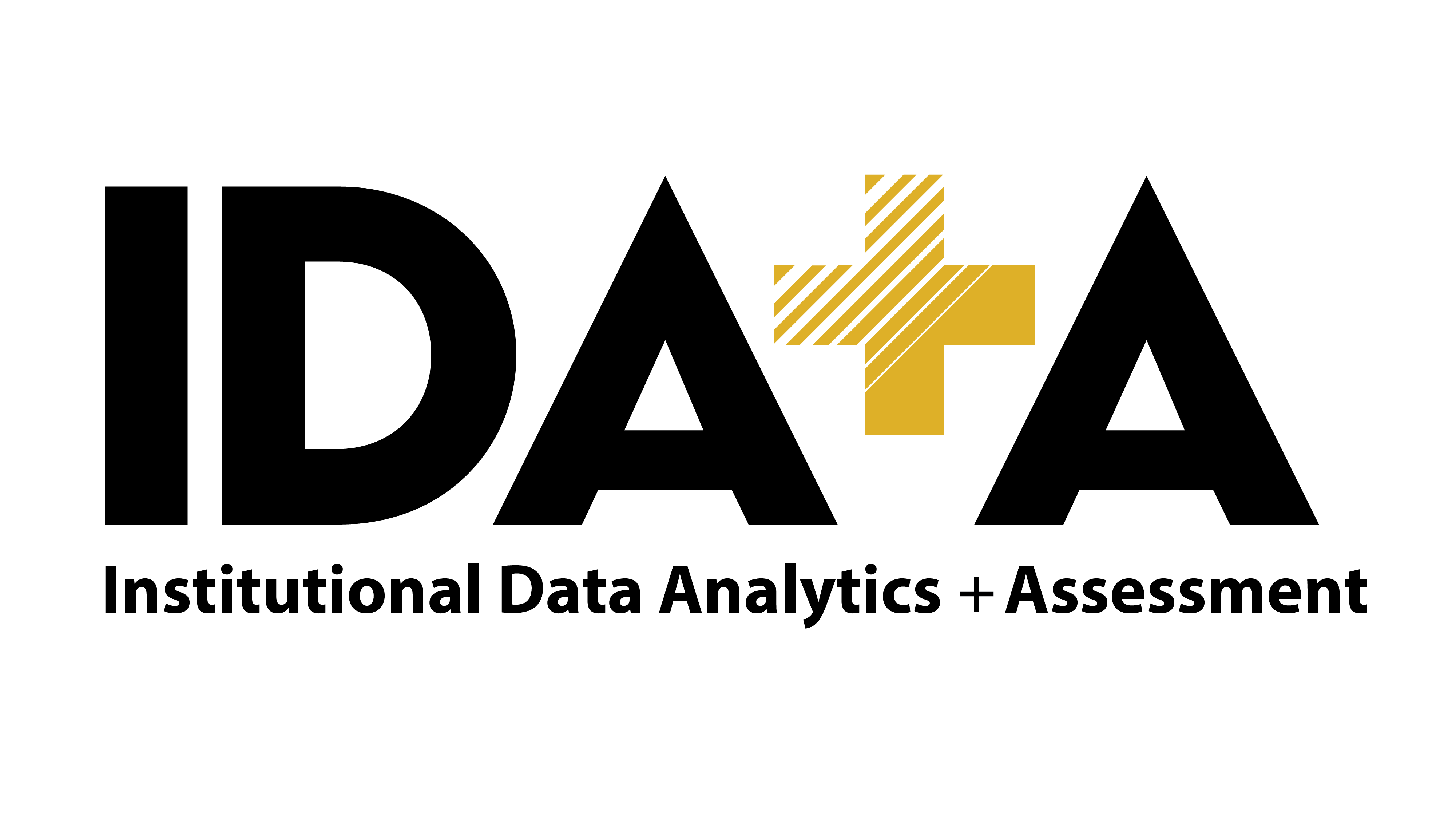 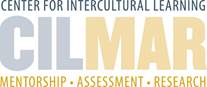 Belongingness of urm students
Additional Findings
2020 was a difficult year, in terms of graduation rates, for some student identity groups:
Asian-American Tech students
International Tech Students
Latinx Tech Students
But NOT African-American Tech students!  
  
Using formative intercultural assessment tools in the classroom appears to make the most difference when the minoritized group is small
  
Possibly greater numerical representation contributes to minoritized group members' resilience
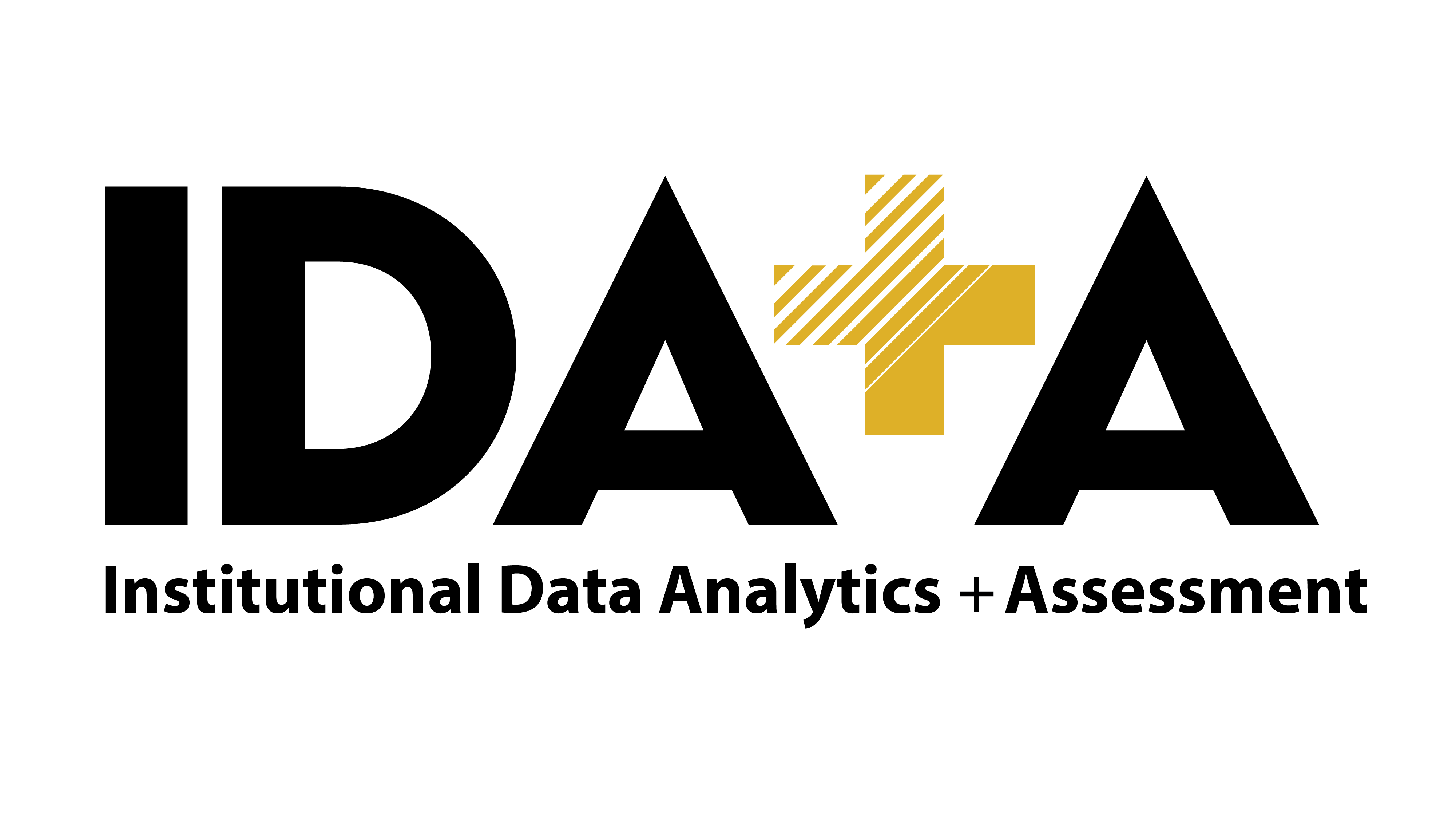 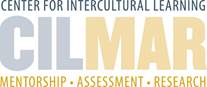 Belongingness of urm students
Additional Findings
Preliminary pre-post BEVI data on the matched pairs of entering 2017 Tech students who are about to graduate suggests that those students who identify as an ethnic minority made greater gains than White students in:
Emotional Resilience & Well-Being (e.g. belongingness)
As well as in: 
Critical Thinking
& Intercultural Competence
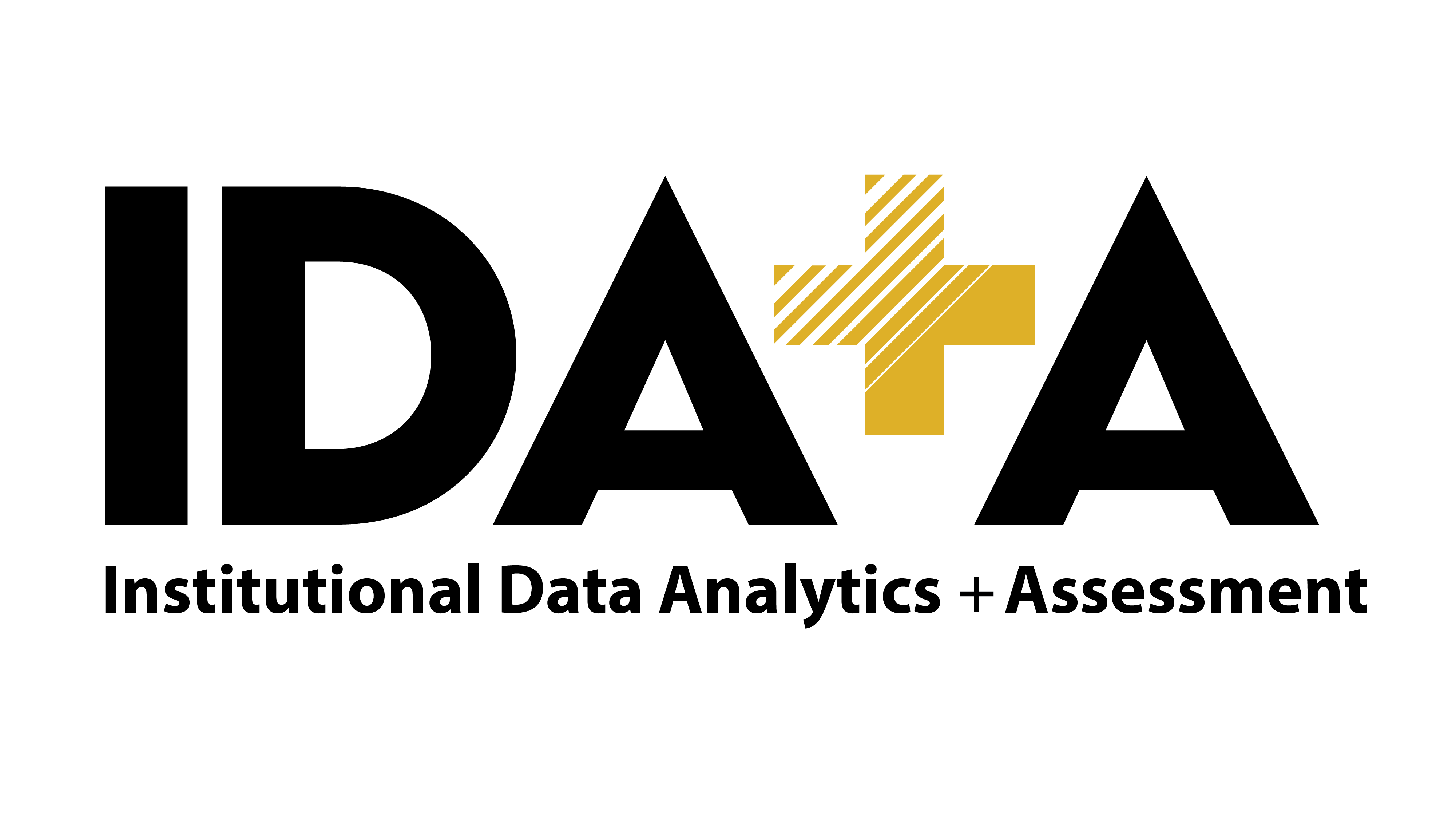 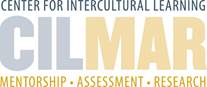 Implications
IDI reveals small gains in intercultural competence
  
BEVI provides evidence of significant achievement of emotional resilience/well-being, critical thinking, and intercultural competence learning outcomes
  
Retention, learning, and graduation of minoritized students has been positively impacted 
  
What comes next:
Deeper dive into data (matched pair analysis, demographic comparisons)
Merge proprietary and institutional data for regression analysis (Black Box – what fosters transformation?)
Continue curricular innovations and new globalized program offerings (e/g/ virtual exchanges, local opportunities for engagement, etc.)
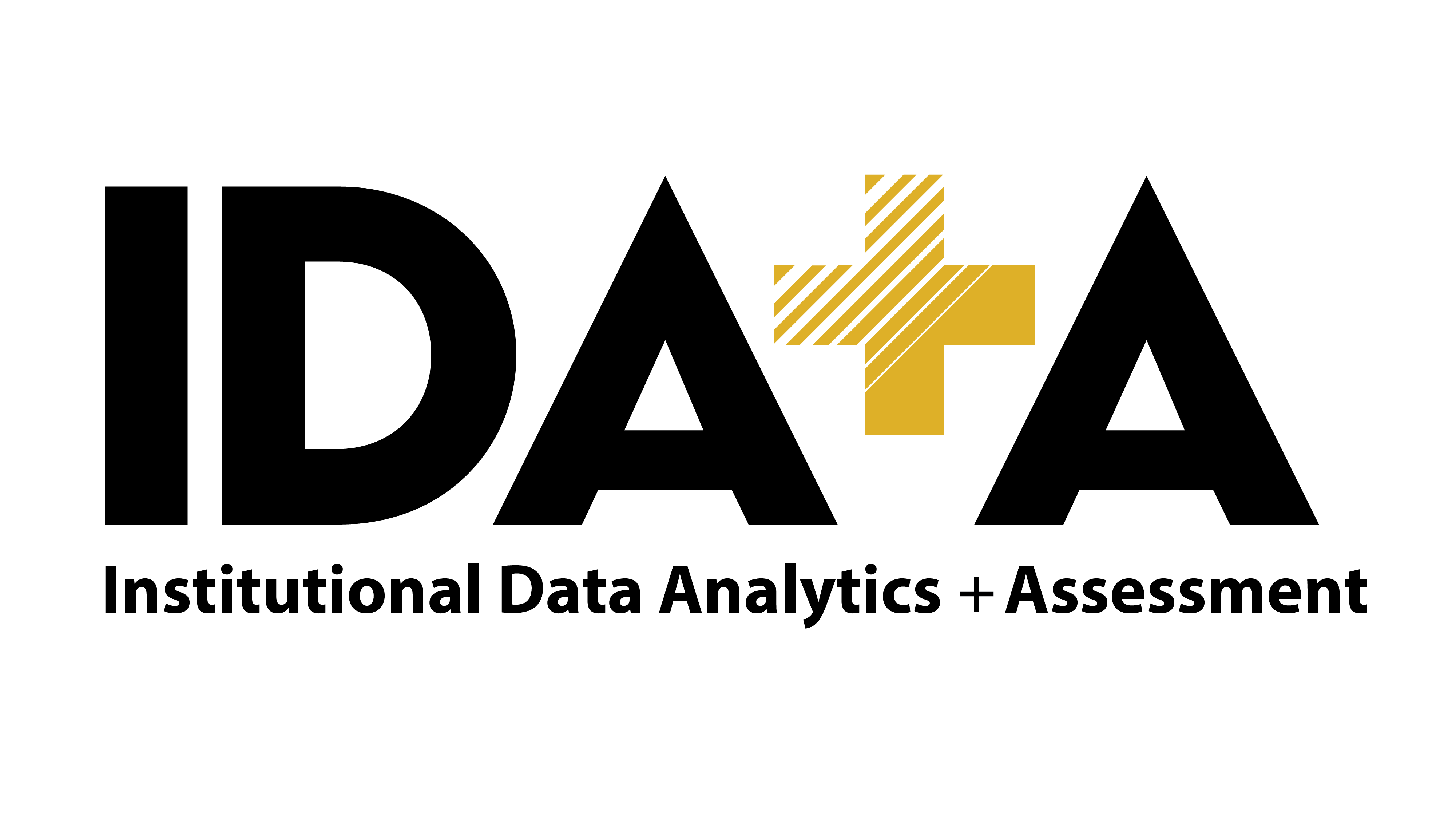 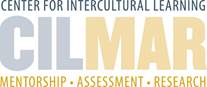 Strategic Assessment of Undergraduate Technical Education​for Competencies and Belongingness
Discussion of Implications and applications
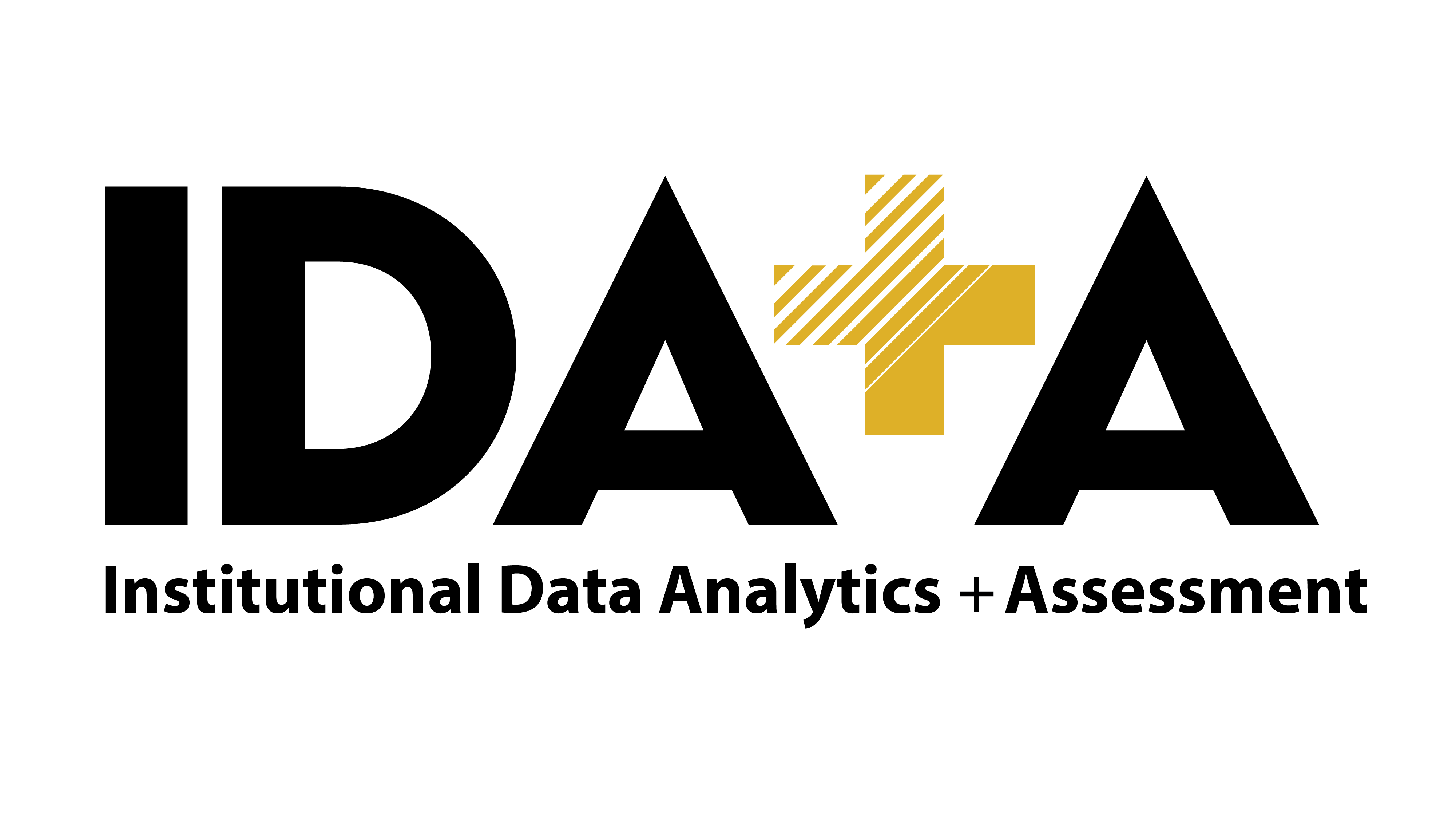 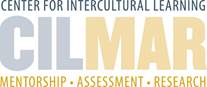 SMALL GROUP ACTIVITY
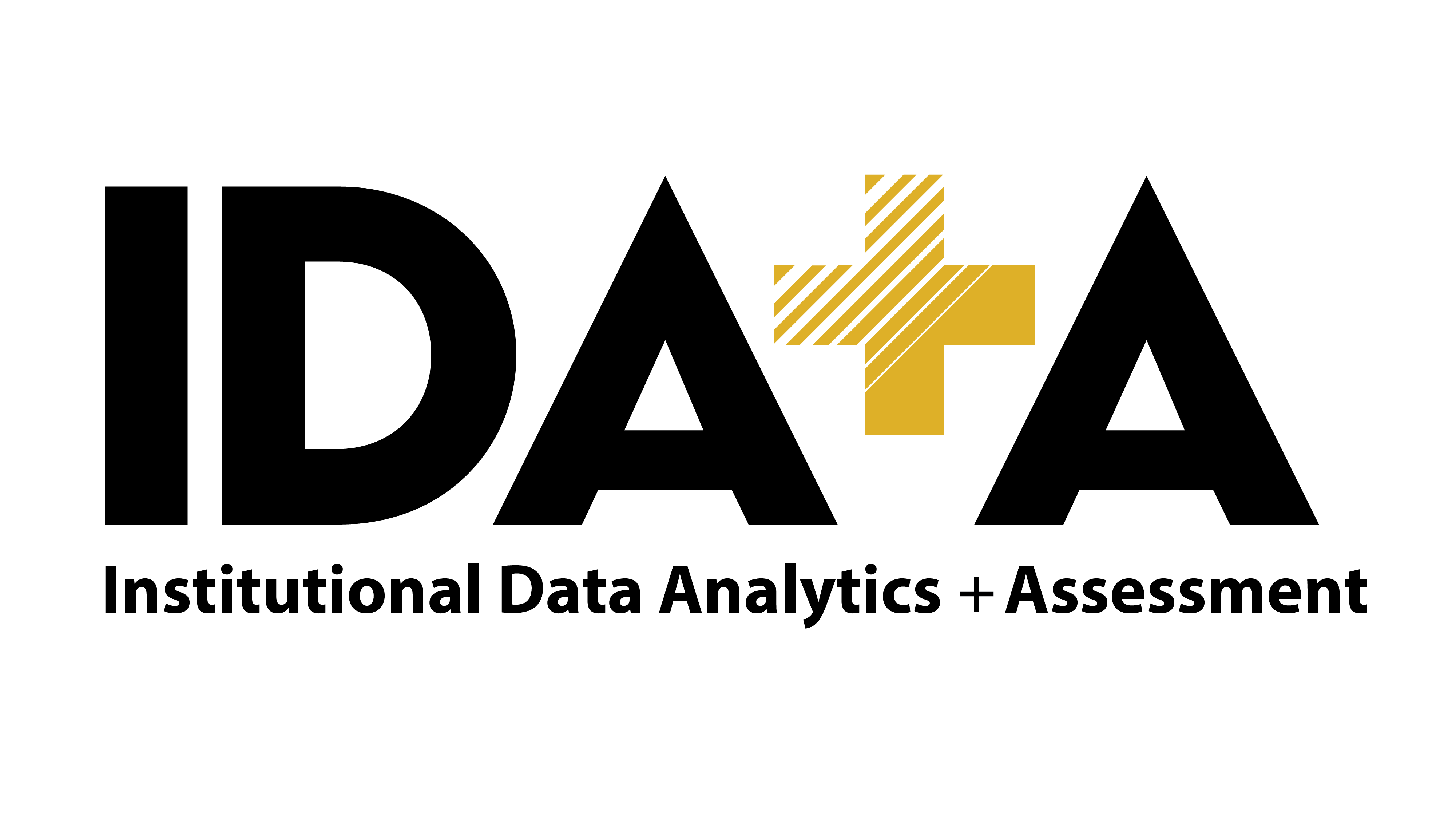 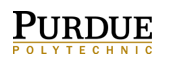 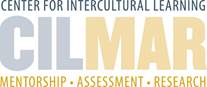 Strategic Assessment of Undergraduate Technical Educationfor Competencies and Belongingness
Questions?


Kris Acheson- Clair, krisac@purdue.edu 
Katherine Yngve, kyngve@purdue.edu
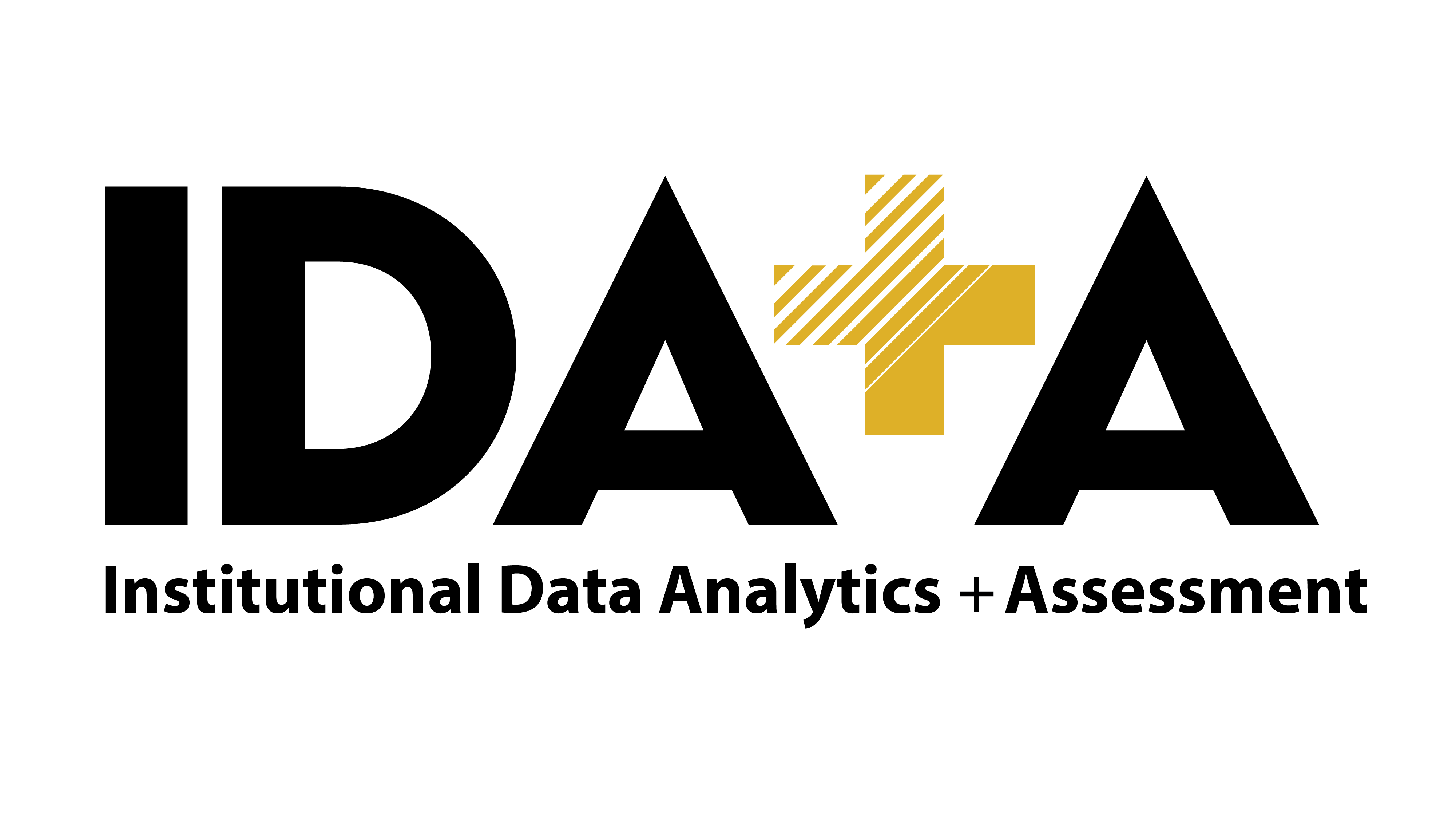 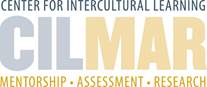